LATTUS INSTALLATION
Sunil Joshi
August 2015
Lattus Installation Overview
Lattus Pre-Installation
Lattus Installation
Lattus Configuration / Post Installation
Lattus Tuning
Burn-in Test
Lattus Usage
StorNext GUI Configuration
Lattus Upgrades
Lattus Pre-Installation
Lattus Single Site (Single Rack)
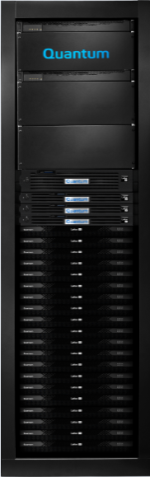 Lattus Single Site Lattus S10/S20/S30 Storage Node
Extensible storage for the object data
Lattus C10/C5 Controller Node
The brains of the Lattus wide area storage 
Lattus S60/S55 Rack Switch
Provides interconnectivity between controllers and storage nodes.
Lattus-M (M662)
StorNext Storage Manager accessing Lattus via REST/S3 Interface
Lattus Pre-Installation
Analyze the Sizing Tool output to determine the customer’s need.
Verify the customer supplied host connection and IP address.
Complete the Installation Planning Worksheet with the customer. The worksheet contains:
Customer’s IP address ranges, subnet ,etc.
Node/port connections to racks/ports.
Total network created on Controller
Lattus Pre-Installation
Example of Single Site Installation Planning Worksheet
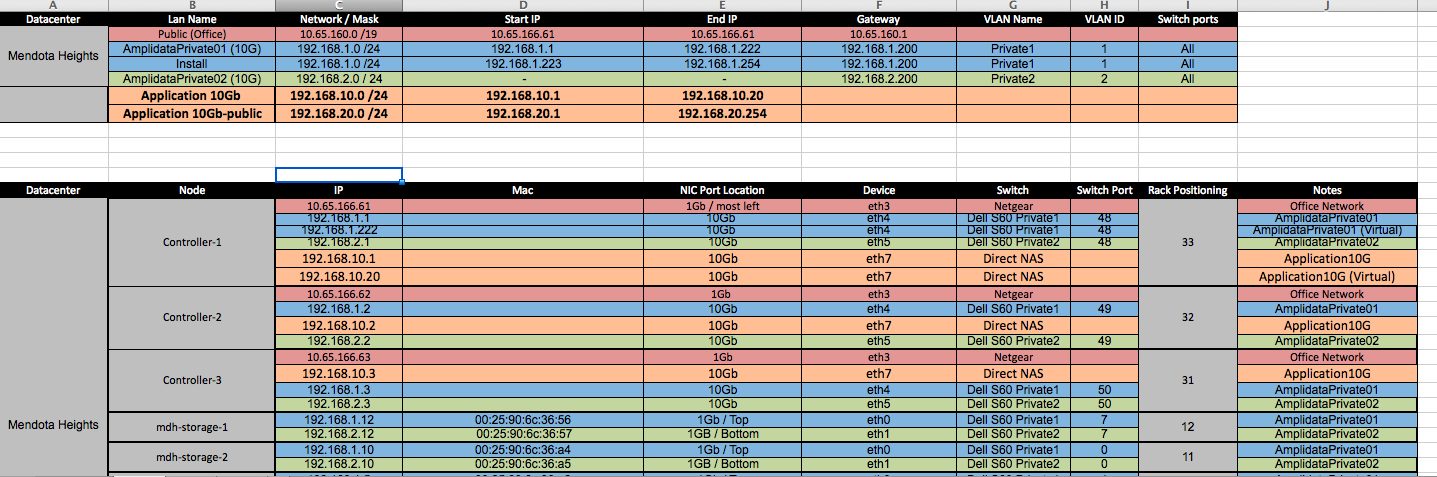 Lattus Pre-Installation
Installation Environment Considerations.
Allow sufficient time for all components to properly acclimate to the environment; particularly during times of severe external temperatures (hot or cold).
Never take a Lattus component directly from the dock to the Installation location and begin installing component and powering them on. 
Firewall Settings
Make sure to configure Firewall properly to ensure services required by Amplidata/HGST (more info in the Lattus Installation Guide).
REST port on Client Daemons.
Monitoring services : Open all ports for postgresql, ejabberd, workflowengine, and application server.
Remote login services : Port 22 for secure shell access.
CMC  : Port 80 towards virtual IP address on management controller.
Lattus Pre-Installation
Perform an inventory to ensure that you have all the equipment's necessary  to complete the installation.
Ensure you’ve received a hardcopy listing of MAC address and Serial Number for each storage nodes.
Decide on either USB or iDRAC port for OS Installation using virtual media mapping.
If USB, it should be at least 16Gb.   Also software needed to create ISO is ‘unetbootin’.
Cable Management Practices: 
Ensure you have sufficient tie/wraps.
Ensure you have a labeler to identify key components (Ethernet, Power, FC cables, etc).
Using different colors for each LAN is recommended.
Lattus Pre-Installation
Configure the Switches
Rack Switch should come pre-configured (for single rack) with the latest supported firmware levels.
If not, follow the instruction in the Lattus Service Reference Guide.
Commands to list what is current firmware version.
Steps to upgrade to new firmware version.
Pre-loaded configuration are available at CSWeb for both S60 and S55 rack switches.
Switch configuration for single rack is different from multi-rack.
Switch configuration for Multi-geo is different from single site switch configuration
System switches are used to connect 4 or more racks in single site.
Interconnect Switch can be customer supplied or Quantum branded.
Lattus Pre-Installation
Network Requirements
Single Site : 
Rack switch configuration
System switch configuration (only in multi-rack configuration)
Multi-GEO:
Network latency between sites
Rack switch configuration
Ability of VLAN to communicate with remote sites
DHCP helper
Lattus Pre-Installation
Installation Considerations:
Make sure the Network Layout has been determined and all IP addresses have been defined.
Controller nodes should come pre-configured with the latest supported BIOS settings and firmware levels, if not follow the Lattus Service Reference Guide for configurations.
Make a firm decision on single site vs Multi-geo. Once system is configured for single site, it can’t be re-purpose for multi-GEO.
Verify the iDRAC settings are correct or if you want to change default settings.
Once installed, It’s very difficult to undo changes
Metastore created can’t be deleted via CMC and need qshell expertise.
Cache cluster created can’t be deleted via CMC and need qshell expertise.
Most of the post-installation changes need qshell expertise or Amplidata support to changes.
Lattus Installation
Controller Installation
Boot the Controller with USB and press F11 to access the BIOS boot menu
Select the Hard drive -> USB disk from the menu
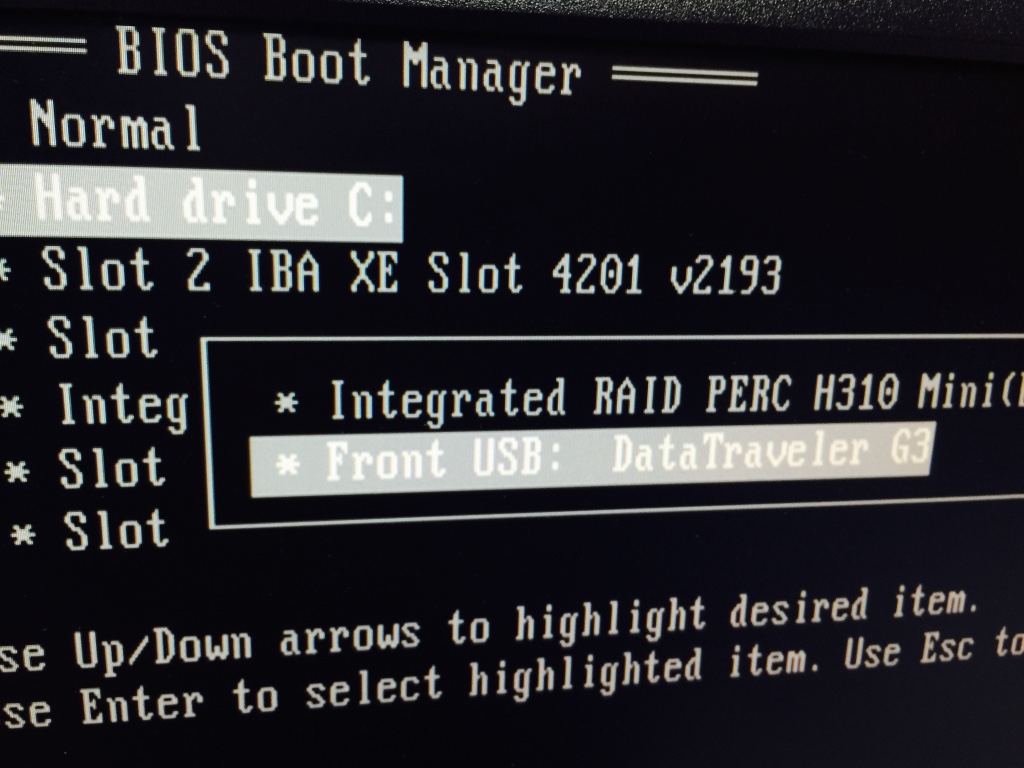 Lattus Installation
Controller Installation
While installation, select option #1 (Install management node)
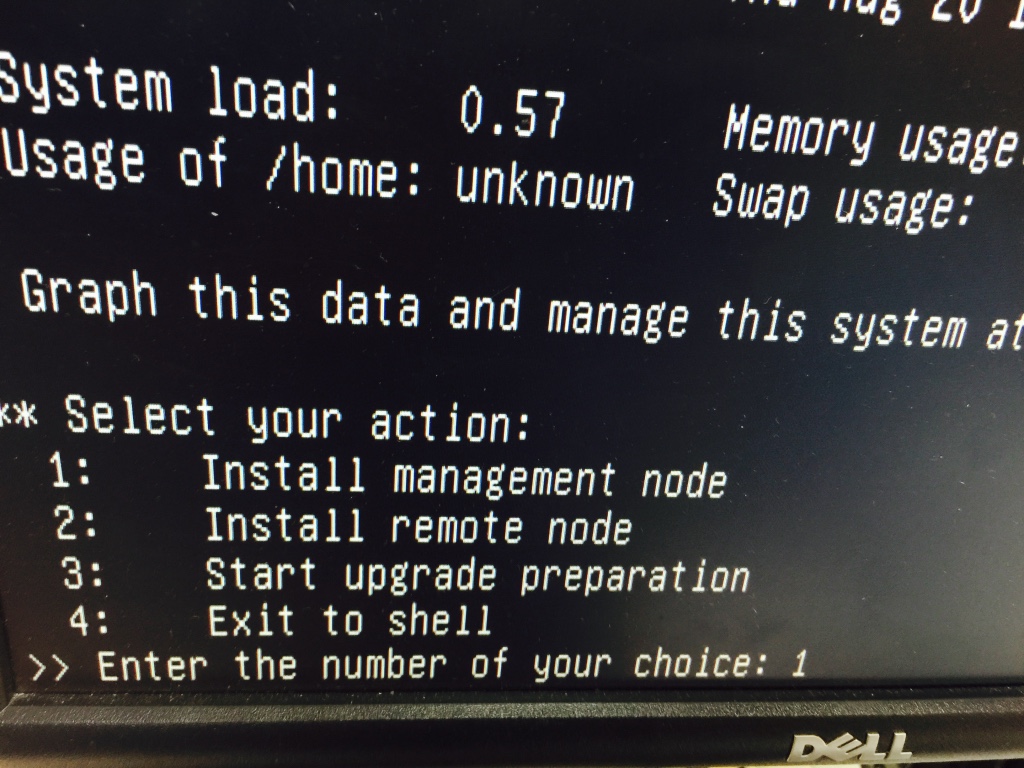 Lattus Installation
Controller Installation
After selecting option #1 , select the network interface to configure and assign static IP (IP which is accessible via Laptop or via LAN)
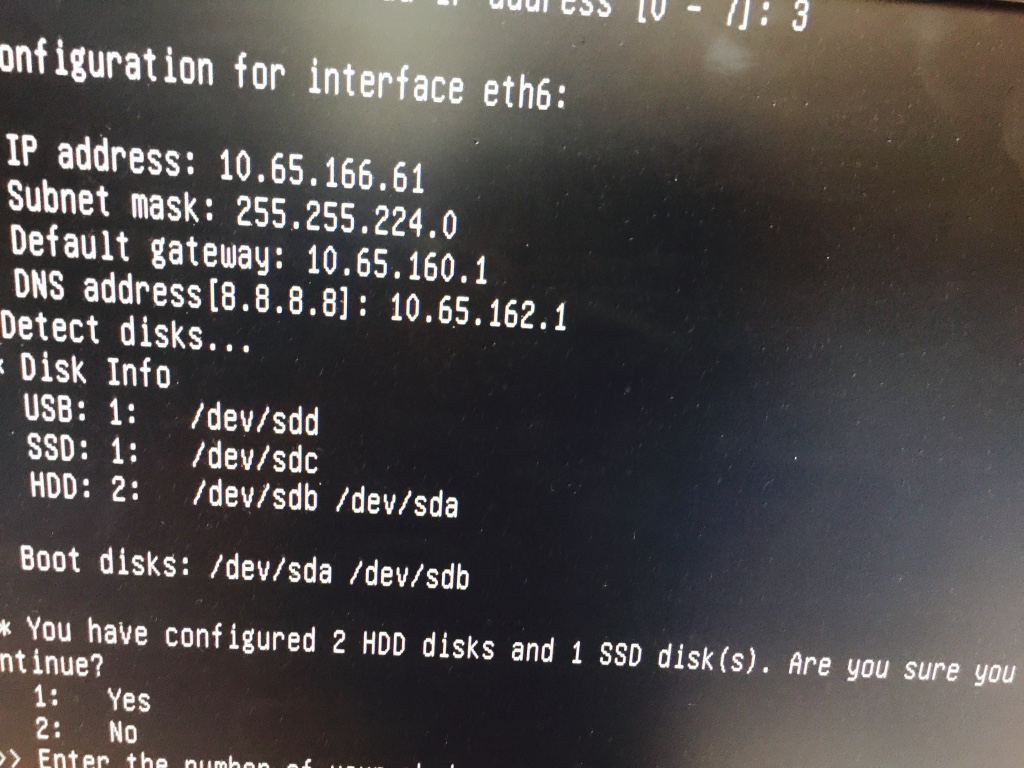 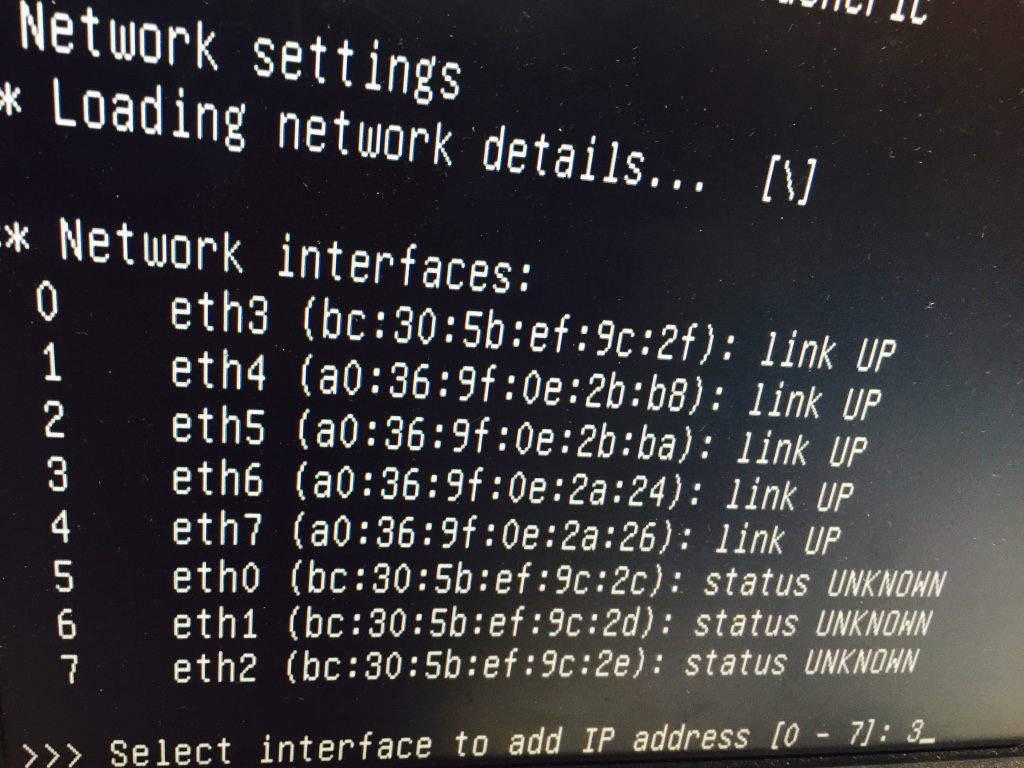 Lattus Installation
Controller Installation
Once Installation is complete (and controller reboots), access the CMC (Cloud Management Center) via the IP assigned
If IP is private, connect your Laptop directly to CMC
You need to configure your laptop in same network.
If IP is part of LAN and accessible via network, no need to connect directly
Default user/password to access CMC = admin/admin
Lattus Installation
Controller Installation
Add the networks LAN (depending on Excel sheet) but usually following are required
Private-1 (Storage Network) : Via rack switch-1 to storage node NIC-1
DHCP_lan-private-1 (Automatically gets created if private-1 is selected as Managed Network)
Private-2 (Storage Network) :Via rack switch-2 to storage node NIC-2
Public Network-1 :  Customer facing network
Public Network-2 :  Customer facing network
1G Public : 1G public network , mainly for accessing CMC
Lattus Installation
Controller Installation
Network LAN should look similar to following (except Name, Network addresses and Netmask)
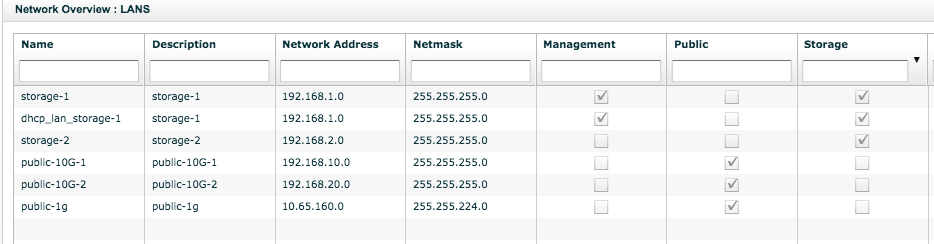 Lattus Installation
Finalizing the Cloud Service Setup
From CMC > Dashboard > Administration > Lattus Management > Installation
Read and accept the License and click on “Initial configuration”
General Tab 
Fill the Admin Email, password and SMTP server.
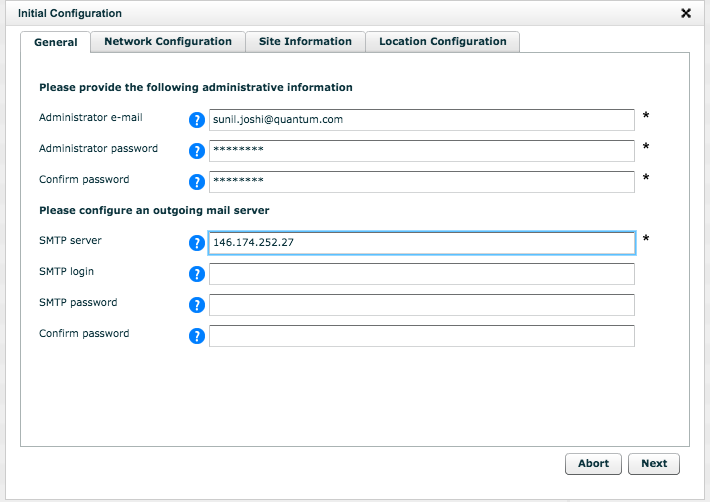 Lattus Installation
Finalizing the Cloud Service Setup (cont.)
Network Tab : Assign the LANs to port designated (Excel sheet)
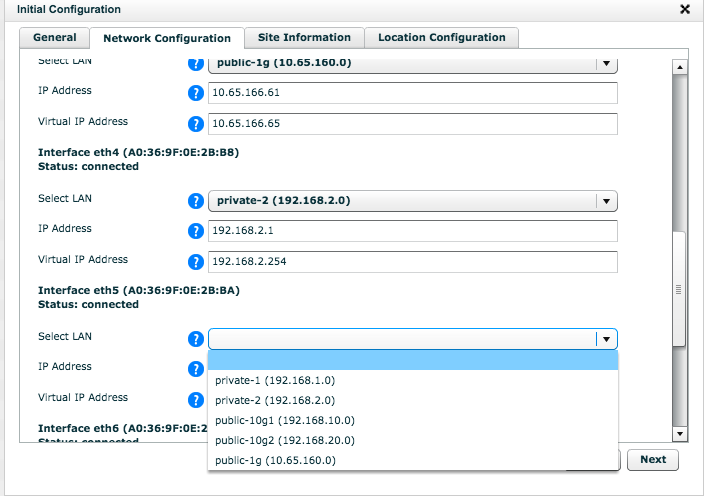 Lattus Installation
Finalizing the Cloud Service Setup (cont.)
Site Information : Enter the name of the site (Customer supplied)
Select the Continent, Country and Correct time zone
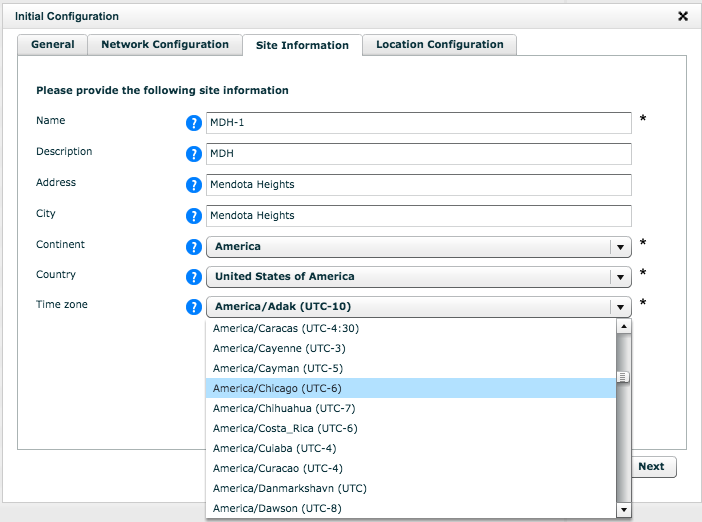 Lattus Installation
Finalizing the Cloud Service Setup (cont.)
Location Tab : Enter Quantum Lattus System Serial number
Click Next to continue the Initialization process.
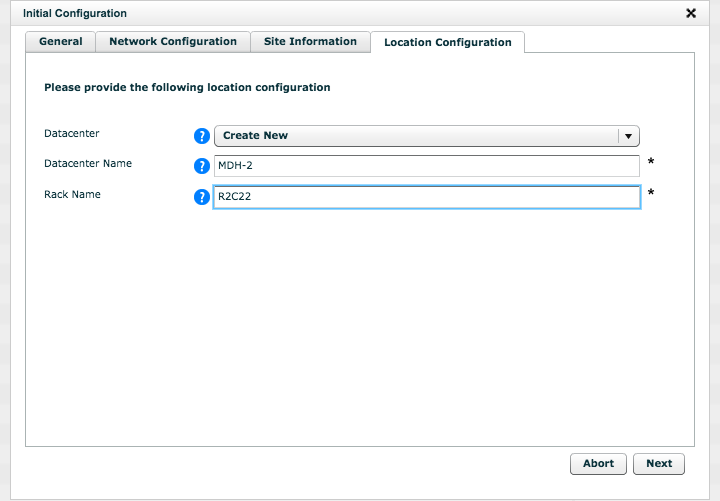 Lattus Installation
Finalizing the Cloud Service Setup (cont.)
Click apply to commit the changes (may take around 20 minutes)
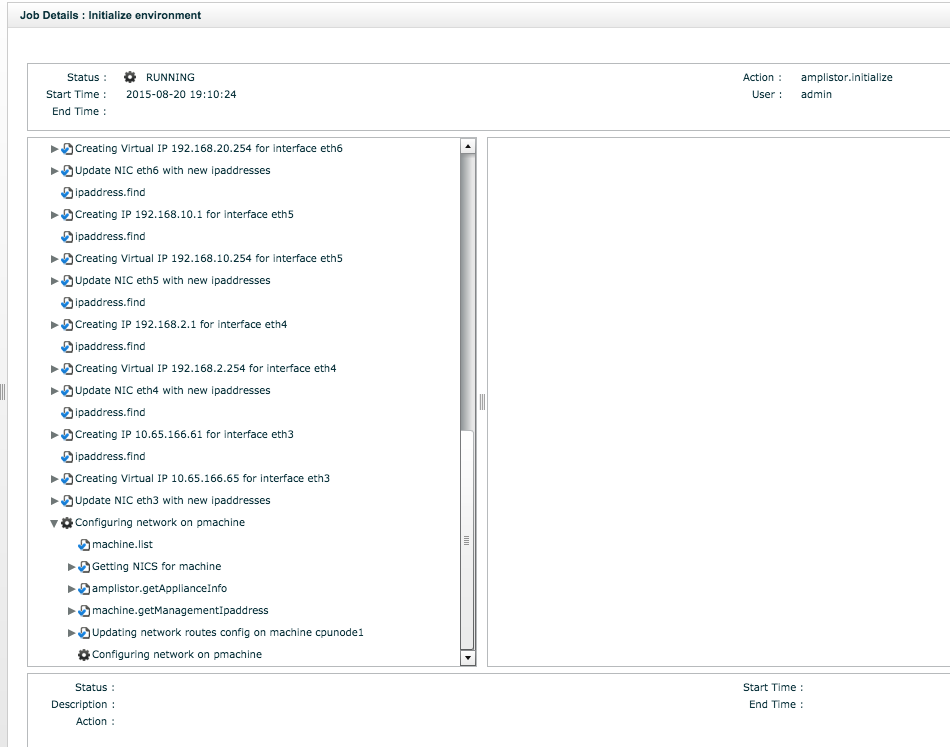 Lattus Installation
Post Installation of the Management Controller
During Installation, the CMC is assigned CPUNODE1 name.  If desired you can change it (select the controller node, edit and change the name).
Adding racks and Data Centers
If Lattus network spans multiple data centers or multiple racks, you will need to specify in the CMC which nodes are located to which racks and data centers.
This is important as the way Lattus writes and retrieves data. 
Guarantee disk safety (will cover later).
Prevent WAN overloading.
Checking the Time or setting NTP server
Dashboard > Administration > Lattus Management > Installation > Configure NTP.
Add the NTP server (accessible via IP or DNS)
Lattus Installation
Configuring Additional Controller Nodes
Power up the controller node
OS can be installed via USB
Steps is similar to CMC installation, except selecting “Install remote node” from the Amplidata/HGST OS boot menu
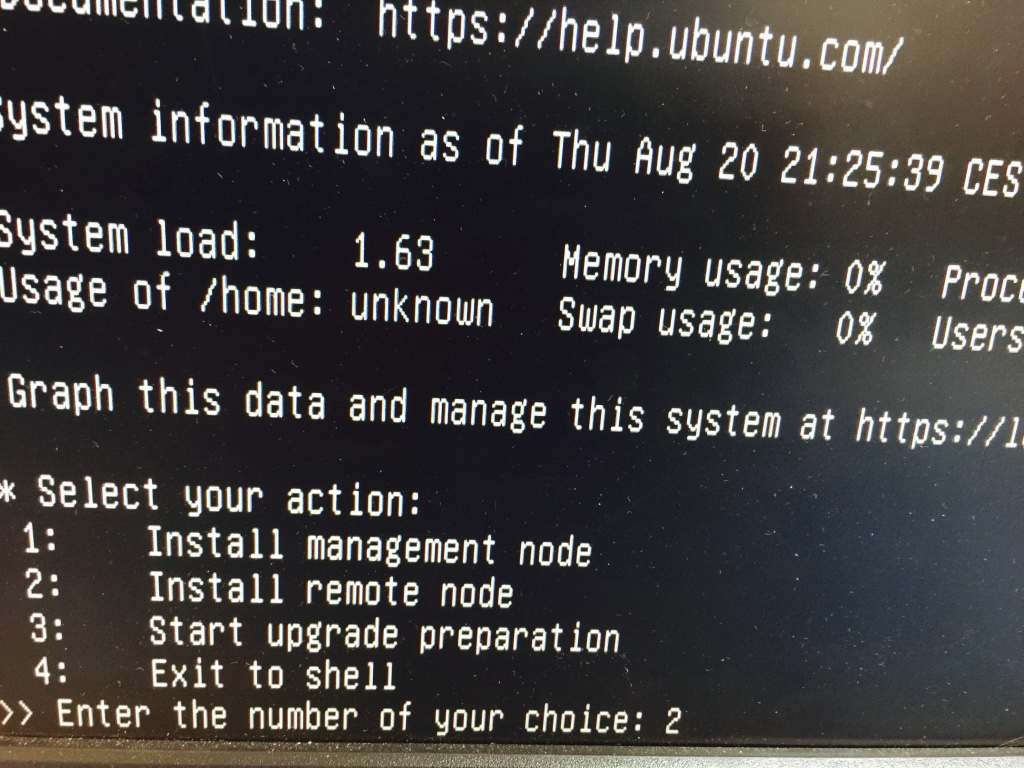 Lattus Installation
Configuring Additional Controller Nodes
Select the network interface connected to the Rack switch of the management LAN
Select DHCP address and confirm and verify that DHCP address is within range of DHCP addresses (In CMC)
Accept the default settings
Once installation complete, remove the USB and reboot the node
Login to the installed node, verify DHCP address is visible.
Repeat for any additional controller node.
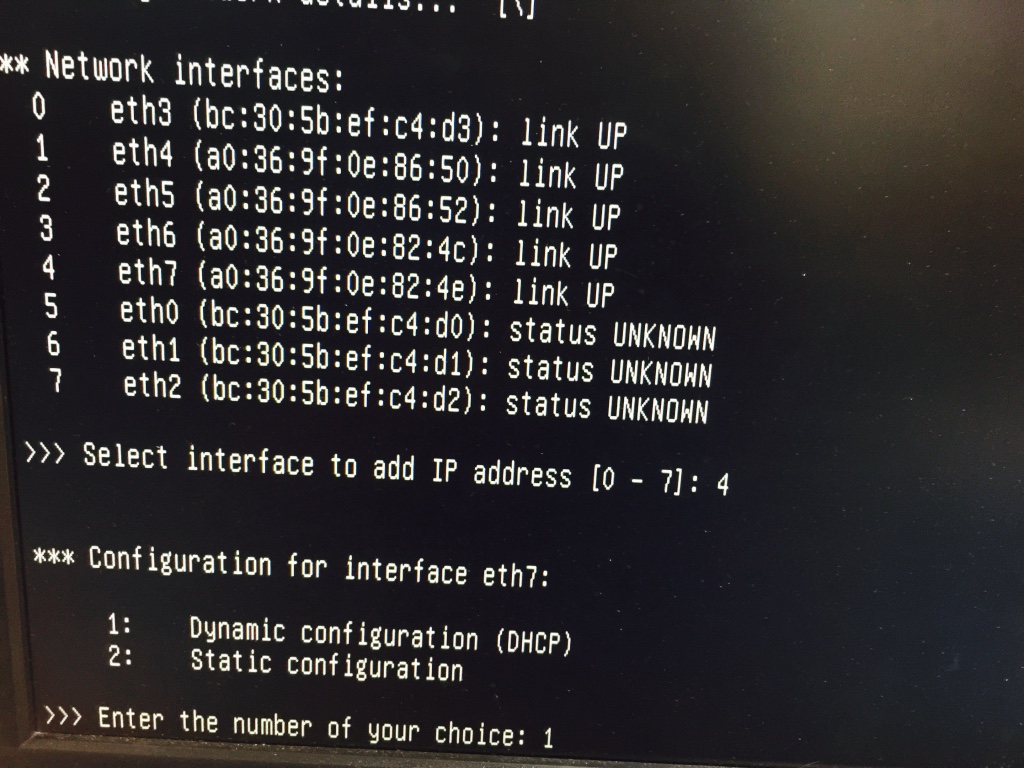 Lattus Installation
Adding Controller Node Device
After the controller node has been rebooted, from CMC add the device from
 Dashboard > Administration > Hardware > Servers > Unmanaged Devices > Uninitialized
Give the Node name
Node IP Address (The DHCP address in previous screen)
Node MAC address (Only needed for Multi-geo)
Click Next and wait for job to finish and repeat the step for any additional controller nodes.
After successfully adding, these nodes will appear as ACTIVE
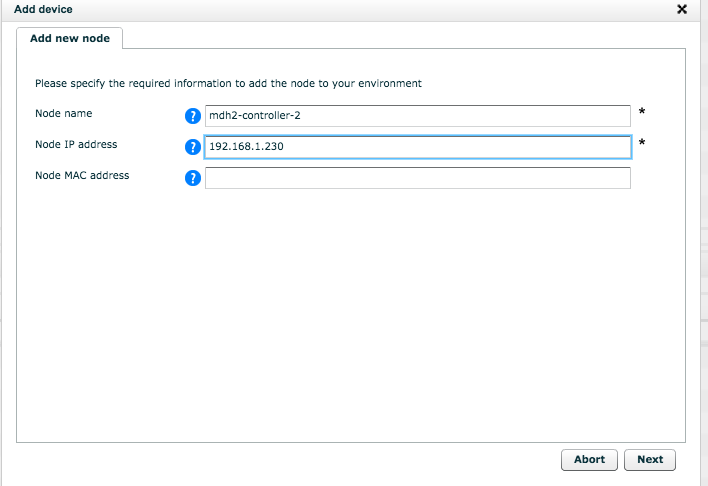 Lattus Installation
Initializing a Controller Node
Dashboard > Administration > Hardware > Servers > Unmanaged Devices > Uninitialized
Click on the Active controller node and select Initialize device in right panel.
Assign the name
Select the node type (Controller Node)
Datacenter : Select the datacenter in which node is installed.
Rack: select the rack in which node is installed.
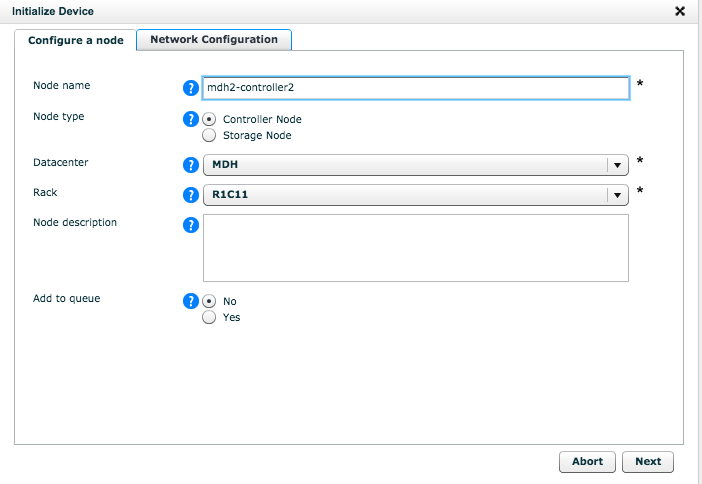 Lattus Installation
Initializing a Controller Node
Network Configuration : Assign the proper LANs to the different Network Interface (as per Worksheet)
Confirm and re-verify the setting and click Next to initiate Initialization.
After successfully initialization, node will appear under CMC > Controller Nodes
Repeat the step for any additional controller nodes to be initialized.
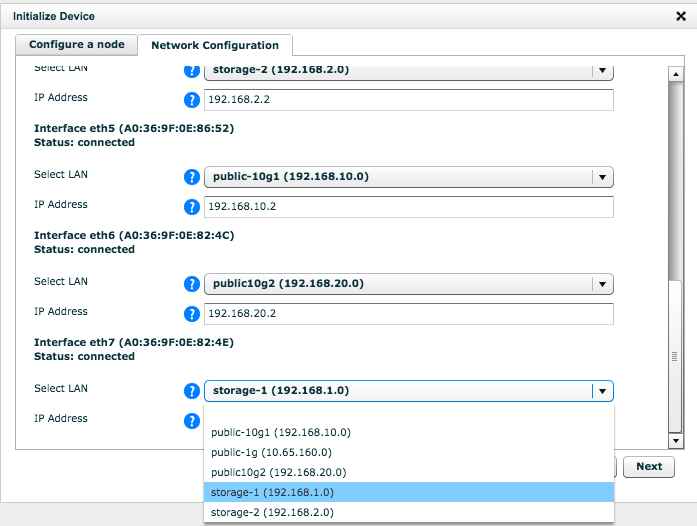 Lattus Installation
A Metastore is a system of processes to store metadata of objects, superblocks, spreads, policies and namespaces.
Metastore sizing should be done before any attempt to create the metastore (refer to Admin Guide or Sizing tool).
Metastore resides on the SSD on each controller node.
Any changes in the sizing or deletion can cause some disruption and is not advisable.
Small files should be taken into consideration while calculating the sizing of the metastore.
A Metastore can’t grow beyond its limit.
Metastore consists of exactly 3 SSDs.
Lattus Installation
Metastore
Internal defined metastore (default created by system)
env_metastore = 20GiB
This is used to keep all the metadata of the storage system (information on policies, namespaces..)
Framework metasotre = 20GiB
The framework contains all information on monitoring , events & GUI
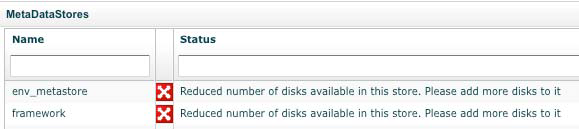 Lattus Installation
Metastore
Expanding the default metastore.
In the metastore Windows, click on the desired metastore
Click on Add Disks in the right pane.
Select the SSD on 
    controller2 and controller3 
Don’t expand more  
    than one metastore 
    at the same time.
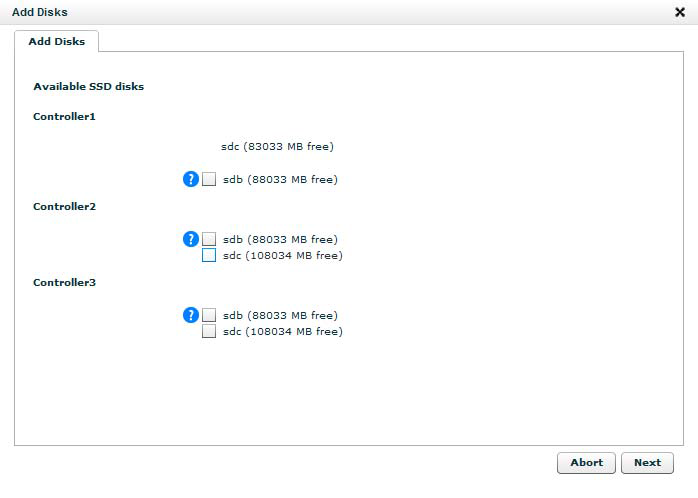 Lattus Installation
Creating a Data Metastore
You can create any number of metastore, but each metastore can only have 3 SSD disks.
Create new metastore via CMC > Dashboard > Administration > Storage Management > MetaStores
Add Metastore, new Window will appear
Name : The name of the new Metastore
Size (MB): The desired size of the new Metastore
Allocation Type : Set to either Auto or Manual
Auto : All namespaces configured with automatic for metastore will use a metastore with Auto
Manual : All namespaces configured to use a specific metastore will use the selected metastore.
Disk Allocation : Specify the three SSD for metastore (These 3 SSD must be on 3 different controllers).
Lattus Installation
Adding Storage Nodes
3 step process
Boot the storage node (Appear as INSTOCK in CMC)
Install the Operating system on the storage node (Appear as ACTIVE)
Initialize the device by assigning the purpose of the node (storage node)
Before you begin
Ensure all the storage nodes are cabled to the private storage LANs
Starting from the bottom of the RACK, reboot each storage node one at a time with 15-second interval (to prevent power spikes)
Lattus Installation
Install OS on the storage node
Select Dashboard > Administration > Hardware > Servers > Unmanaged Devices > Uninitialized
The uninitialized device will have the status “INSTOCK”
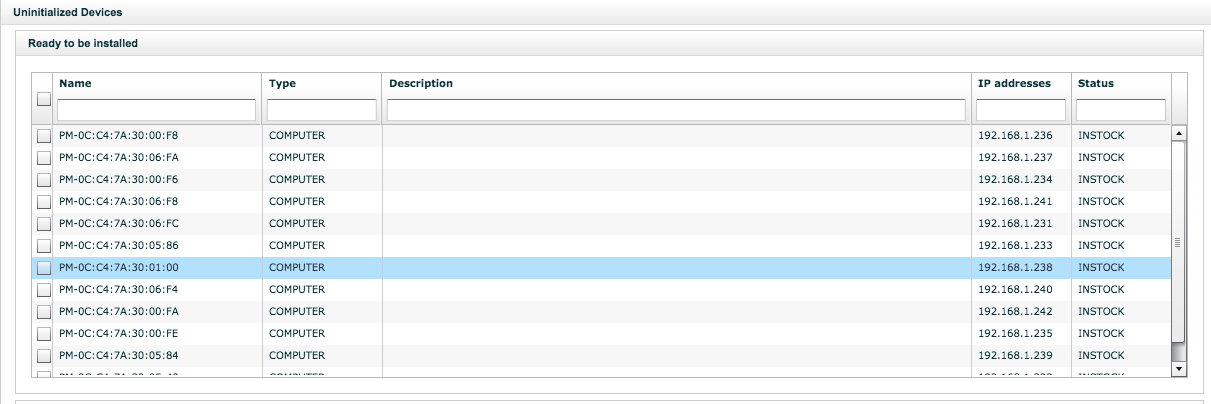 Lattus Installation
Install OS on the storage node (cont.)
Check if the each powered storage nodes are in the list. If not, check what went wrong or which node is missing.
Select group of Storage nodes (max 10) and Install OS 
Usually select force OS install if the nodes are being re-used.
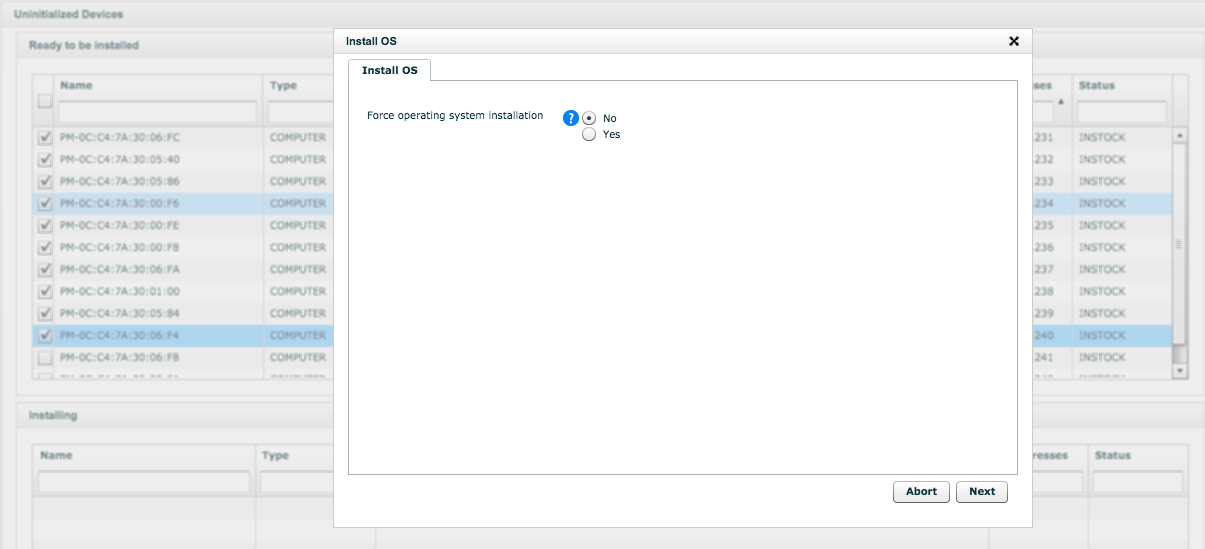 Lattus Installation
Install OS on the storage node (cont.)
A Job will appear for the storage node OS Installation, after finishing the job, the storage node will be visible as ACTIVE
Repeat until all the storage node has status ACTIVE
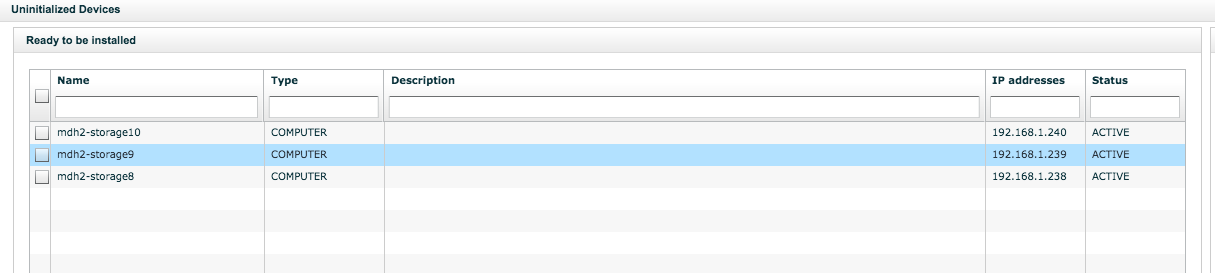 Lattus Installation
Initialization of the Storage Node (one node at a time)
Select Dashboard > Administration > Hardware > Servers > Unmanaged Devices > Uninitialized
Select the Active Storage node (select the appropriate node with MAC and Node number)
In the command pane, initialize the node
Node Name : Enter a name
Node Type : Select the storage Node
Data Center : Select from the dropdown list the data center in which the node is installed
Rack : Select from the dropdown list the rack in which the node is installed.
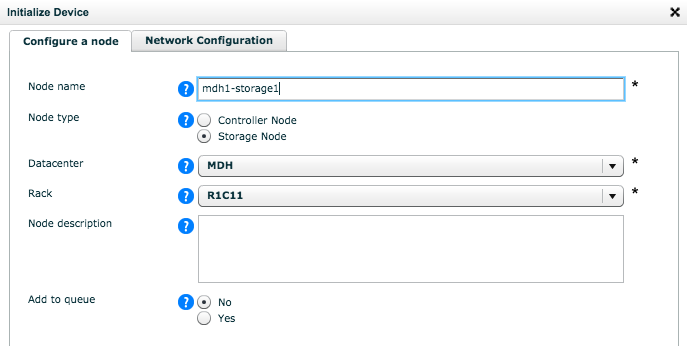 Lattus Installation
Initialization of the Storage Node (one node at a time)
Node Description : Optional
Add to Queue : Select No to initialize the storage node immediately.
Network Configuration
Assign the proper LAN to the different network interfaces.
The DHCP IP will change once selecting the LAN for that interface.
Once job is finished, the node will appear under Storage Node
Repeat the procedure for all the Storage Nodes in Active status.
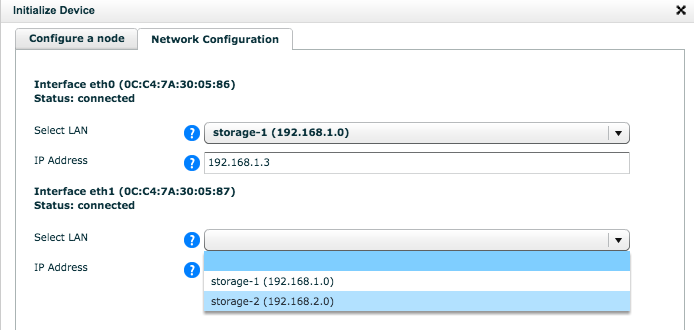 Lattus Installation
Initialization of the Storage Node (Add to queue)
Storage node can be added into an initialization queue. 
Once nodes are added in queue, a batch initialization can be executed from CMC.
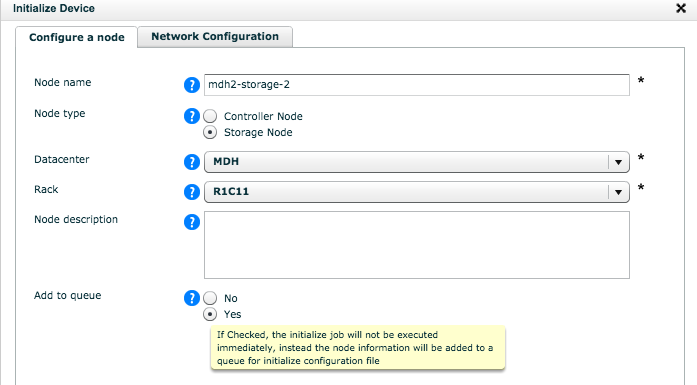 Lattus Installation
Initialization of the Storage Nodes (CSV file)
Adding a group of storage nodes to the initialize queue via CSV
Each .csv file allow up to 44 entries.
Format of a .csv file




Modify this file to add storage nodes which are in Active state and upload the file via CMC
Dashboard → Administration → Hardware -> Servers→ Unmanaged Devices. Click on Select file
Navigate the .csv file from your computer which you have created or modified.
Click Upload and validate 
The content of the .csv file will be parsed, checked for errors and added to the initialization queue if there is no error.

The location of initialize_queue.csv file is under /opt/qbase3/cfg in CMC controller node.
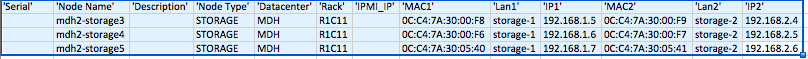 Lattus Installation
Initialization of the Storage Node in Queue
Once nodes are added in queue, a batch initialization can be executed from CMC.
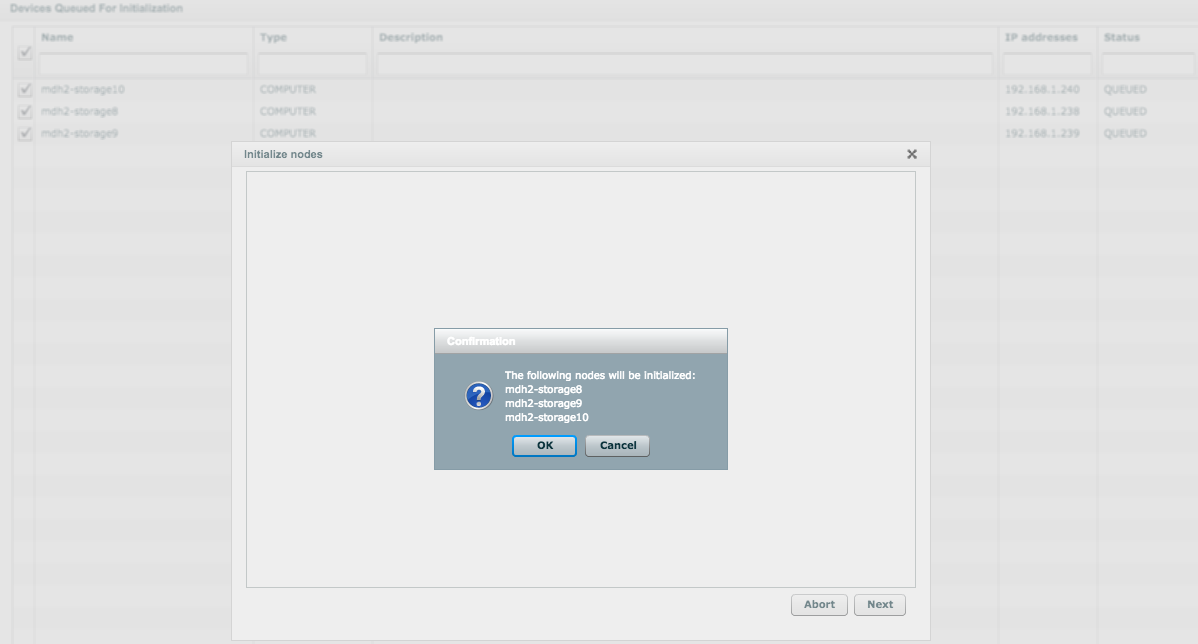 Lattus Installation
Out Of Band Management : IPMI
You can add a separate LAN for IPMI purposes. This LAN needs to be a distinct LAN from any other LAN in your setup.

Creating an IPMI LAN
In the CMC, go to Dashboard →Administration→ Lattus Management→ Network.
In the Commands pane, click Add LAN.
The Add LAN dialog appears.
On the General tab, enter a Name and choose IPMI as the role of the LAN.
Lattus Installation
Creating an IPMI LAN (cont…)
On the Details tab, specify the Network, Netmask, Start IP address and End IP address.
Define the number of IPs to reserve.
Note: The number of IPs to reserve has to be the same as the number of reserved IPs in the management LAN.
Click Next.
A job detail dialog appears and shows whether or not the action has been successful
Lattus Installation
Allocating IPMI on the Management LAN
Access the IPMI by connecting a cable to the switch that also hosts the management LAN.  You will need to reserve an IP address on the IPMI LAN for access to the IPMI (in order to avoid using an IP-address that is already used). Proceed as follows:
1. In the Network window, click on the management LAN.
2. In the Commands pane, click Reserve IP.
3. Fill in the desired IP address to reserve for access to the IPMI LAN. After clicking Next, the IP address will be in the IP address list, without a designated machine. This IP can be used by the technician to connect to the IPMI LAN by connecting a cable to the switch hosting the Management LAN.
Lattus Installation
Known Issues with Storage Nodes.
If there is a bad disk drive, the storage node initialization may fail.  If so, clean the storage node before next installation.
Attaching a monitor with S30 storage node during OS reboot can cause problem.
In some cases the Initialization never fails and never times out.  If this happens, restart the workflow engine and cleanup the particular storage node. 
q.manage.workflowengine.restart()
Restart the process of Storage Node Installation and initialization.
Not providing the correct SMTP server during cloud initialization will cause the initial configuration to fail.
Lattus Installation
What if you encounter a failure?
If for any reason adding a controller or storage device fails, you have to clean it up from the system
A node cannot be reused unless its cleaned after a failed initialization.
Nodes with failed initializations can be found by the following:
Administration→Hardware→Servers→Unmanaged → Devices→ Failed
After selecting the node, it can be cleaned.
Or from qshell : q.amplistor.cleanupMachine('<MAC>')
Cleanup takes necessary actions to remove all data from the database. 
If a failed storage node has partially configured (having blockstore, maintenance agent or storage daemon configured), it has to be manually cleaned using qshell (KB Article BDY016)
Lattus Configuration/   Post-Installation
Lattus Configuration / Post-Installation
Completing the configuration
Configuring the Durability Policy
Define spread width and disk safety.
Configure Namespace
Create Namespace or S3 bucket
Configure Interface
Configuring Storage Daemon for AXR or S3 which listen on particular port.
Lattus Configuration / Post-Installation
Configuring the Durability Policy
Spread width
Number of disks over which data will be spread
Storage safety
Disks per object that can safely lost before data lost
Safety Strategy
How policy behave if full set of disks are not available
Superblock size
The size in Megabytes that large objects are broken down
Data balance
How data should be spread at the data center, rack
AXR and S3 defaults
AXR (default) : The durability policy will be primarily selected when creating a new namespace
S3 (Default) : New S3 bucket will use the durability policy unless specified otherwise on per user basis.
Lattus Configuration / Post-Installation
In the CMC, navigate to Dashboard > Administration > Storage Management > Storage Policy
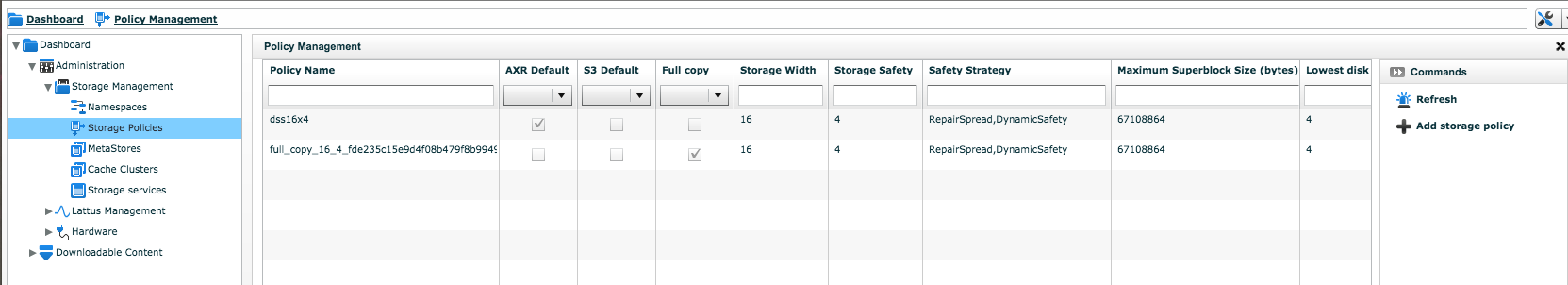 Lattus Configuration / Post-Installation
Click “Add Storage Policy” on the right side of the screen








Provide a Name for DSS policy
Select the Spread width and Disk Safety. You will notice a change in Storage Overhead at the bottom of the screen when you make change in any of the two parameter
Use it for S3 or AXR default.
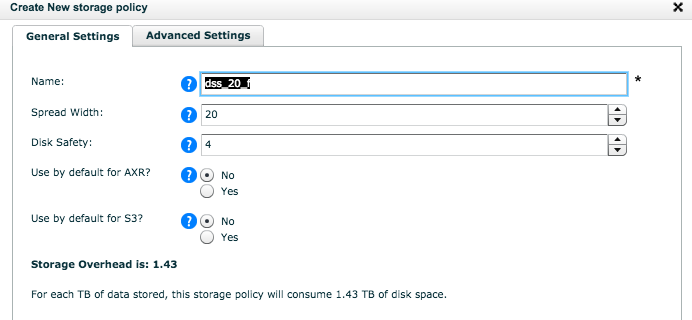 Lattus Configuration / Post-Installation
Click on the Advance Settings and make change if required
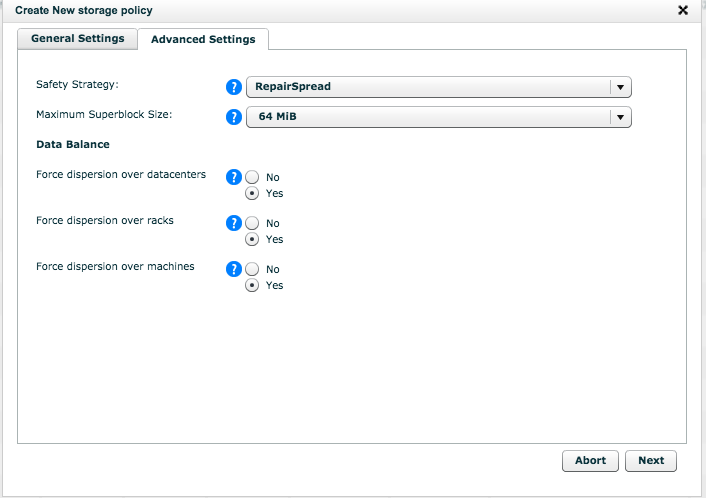 Lattus Configuration / Post-Installation
Configuring Namespaces
Namespaces are the logical destination to which data is stored.
A namespace must be associated with one metastore and one durability policy.
 Create Namespace via CMC, select Dashboard > Administration > Storage Management > Namespaces.
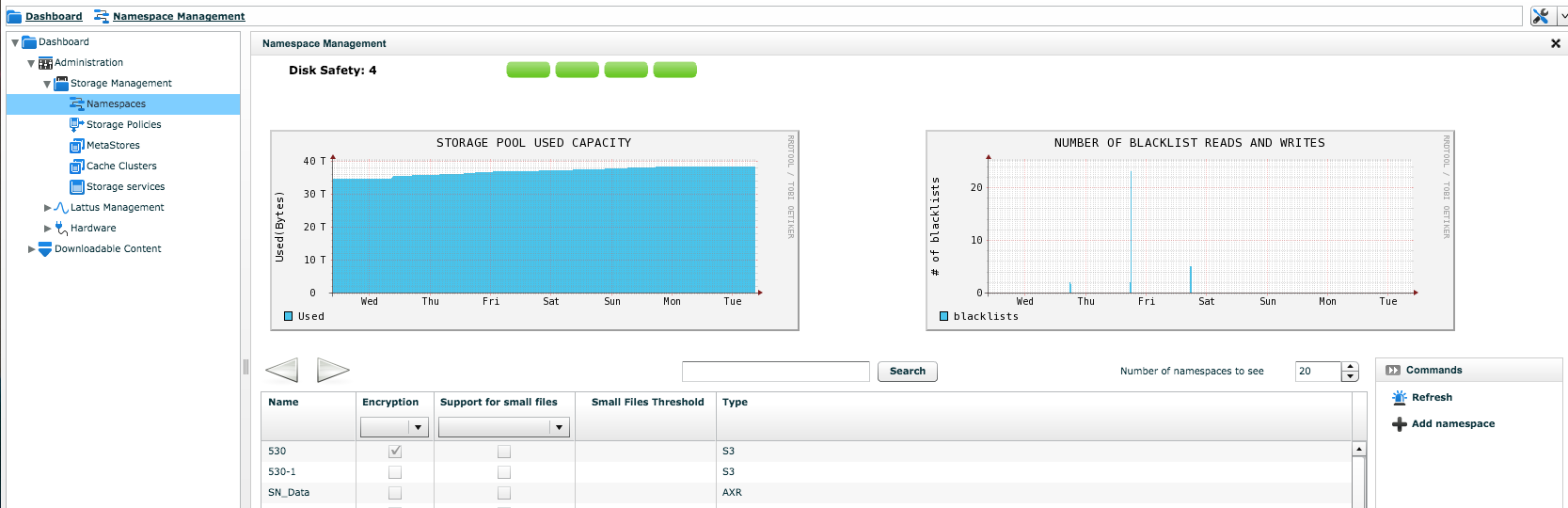 Lattus Configuration / Post-Installation
Configuring Namespaces
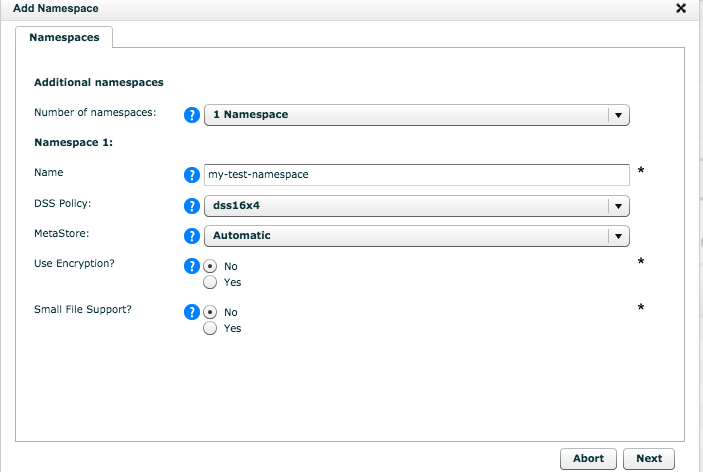 Lattus Configuration / Post-Installation
Configuring Namespaces
Specify the Name for the namespace
Select the desired Storage Policy
Select the desired Metastore (automatic or static)
Choose whether you want to have data encrypted
When the 1st namespace is encrypted, the user will be asked to enter password.
Select whether or not you want to use the namespace for small file support
If you choose the small file support, provide the file size threshold (512KiB default)
Lattus Configuration / Post-Installation
Configuring AXR
AXR is the Lattus REST interface. By default AXR is enabled on all controller node (without TLS ) listening on port 8080
 To edit or add new client daemon,  go to to Dashboard > Administration > Lattus Management > Interfaces > AXR.
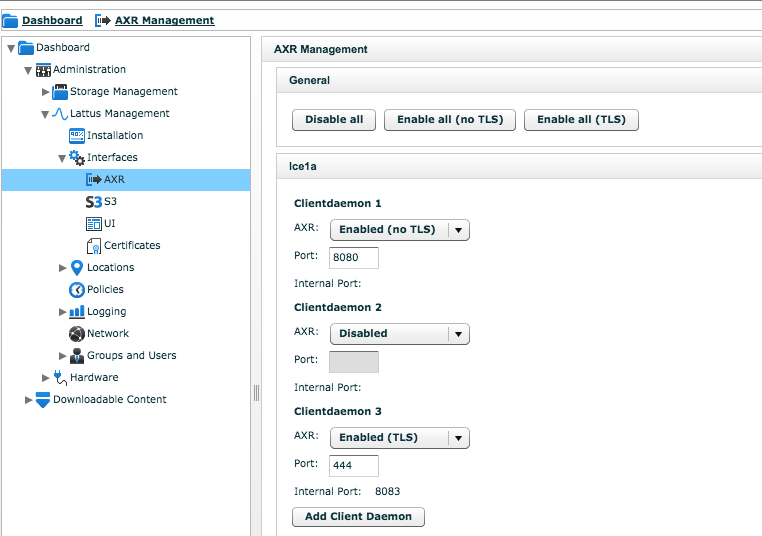 Lattus Configuration / Post-Installation
Configuring AXR
In the controller node section, Click Add Client Daemon
Quantum recommends installing no more than four client daemons per controller node in production environments.
Configure the client daemon
AXR : Specify the AXR availability
Enabled (No TLS)
Enabled (TLS). TLS is equivalent of HTTPS
Disable
Port : Select the port with which to communicate
Save the setting. Internal port is automatically created when enabling the client daemon.
Lattus Configuration / Post-Installation
Enabling S3
S3 is disabled by default. To enable the S3 interface, go to Dashboard > Administration > Lattus Management > Interfaces > S3.
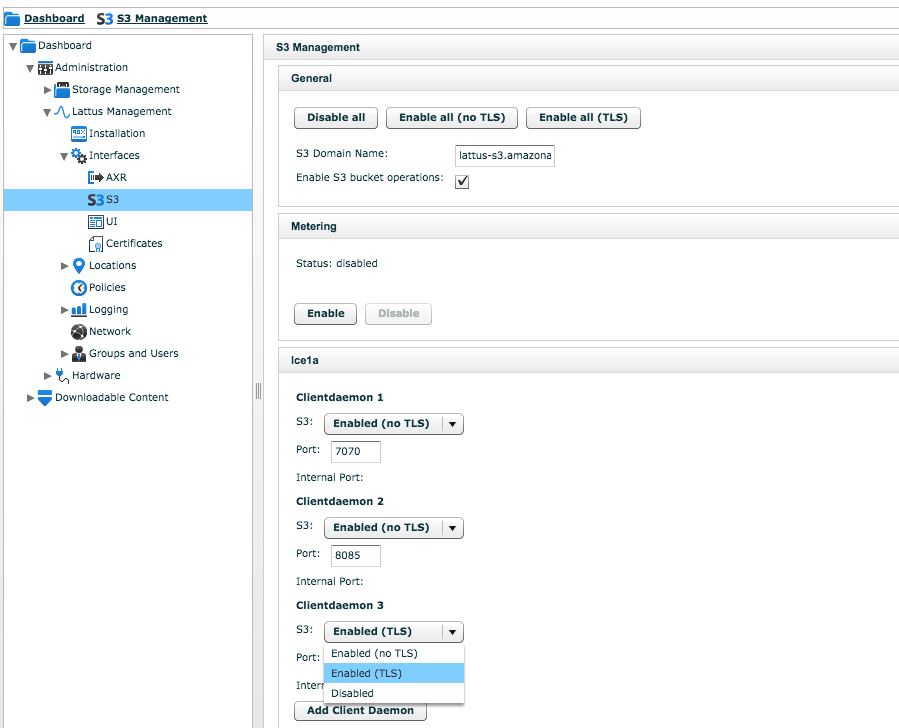 Lattus Configuration / Post-Installation
Enabling S3
Fill out the desired S3 domain name. This step is mandatory and skipping this step will make S3 authorization fail.
Select the option “Enable S3 bucket operations”. This option is disabled by Default
In controller Node section, click Add Client Daemon
Quantum recommends installation no more than 4 client daemons per controller
Configure the client daemon
S3 : Specify the S3 availability 
Enabled (No TLS)
Enabled (TLS)
Disable
Port : Select port with which to communicate
Save the settings. Internal port will be automatically created if daemon is enabled with TLS
Lattus Tuning
Lattus Tuning
Optimizing the environment
Lattus can be tuned for two situations
Slow upload/download but with maximum number of concurrent users.
Fast upload/download with maximum performance.
Tuning parameter depends on
Number of  racks
Single Site vs Multi-geo
Any installation after Lattus 3.2.1 are configured for maximum throughput .
Repair settings are optimized for large objects.
Lattus Tuning
Optimal Connection Management
By default, client daemon accept any incoming TCP connection.
No performance gain in exceeding more than 100 concurrent connections	 per client daemon.
Tuning “http_max_conn” (controller only)
Open configuration file of your client daemon
/opt/qbase3/cfg/dss/clientdaemons/<guid>.cfg
Add or Edit the parameter “http_max_conn” under [config] section
Set the value to 100.
Restart the client daemon using qshell
q.dss.clientdaemons.restartOne(<daemonguid>)
Lattus Tuning
Optimizing the environment (Maximum Throughput)
It is recommended to have following settings Client daemon configuration file (controller nodes)
 /opt/qbase3/cfg/dss/clientdaemons/<guid>.cfg.
Add the following parameter if they are not yet present under [config] section.






After making any changes restart the client daemon using qshell
q.dss.clientdaemons.restartOne(<daemonguid>)
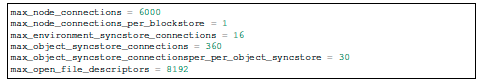 Lattus Tuning
Optimizing the environment (Maximum Throughput)
Storage Daemon configuration file (on all storage nodes)
/opt/qbase3/cfg/dss/storagedaemons/<guid>.cfg
Update the following section under [config] else add them





After making any changes, restart the storage daemon on all the storage nodes in order to become effective.
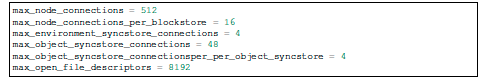 Lattus Tuning
Optimizing the environment (Maximum Throughput)
Maintenance agent configuration file:
 /opt/qbase3/cfg/dss/maintenanceagents/<guid>.cfg.
Update the following section under [config] else add them





After making any changes, restart the maintenance agent in order to become effective.
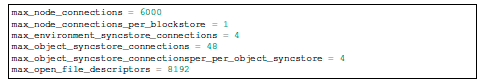 Lattus Tuning
Optimizing the environment 
Tuning for less than 6 racks
Default, the settings for the client and the storage daemons and the maintenance agent are configured for 6-rack environment
When running with a smaller environment, recommend to change “max_node_connections_per_blockstore” parameter in client daemon configuration file





Formula used
 max_node_connections / (nr of blockstores x nr of connections to each blockstore)
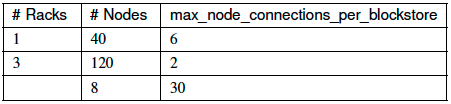 2
Lattus Tuning
Optimal Repair Performance
Default repair settings are optimized for large objects.
In case there are namespaces that have many small files, we recommend changing “repair_queue_max_size“ parameter on storage daemons that are master for these namespaces:
To identify the master storage daemon 
OSMI > Policies and Namespaces > List Namespace
Check for Master storage daemon and corresponding IP
Default value is 1000, recommend to change to 4000 and see the effect.
Lattus Tuning
Optimizing the environment for Optimal Repair Performance
In Lattus, there is one Maintenance Agent (MA) per Storage Daemon and every MA can handle 4 repair tasks in parallel (default value).
This significantly improves the repair performance but may have side effect that the load on the server also increase resulting in lower performance (depending on type of storage node, RAM and superblock size.
Calculating maximum number of parallel task 
(#RAM - 1 GB) / (#MA * superblock size * 6)
Lattus Tuning
Optimizing the environment for Optimal Repair Performance
Lowering the number of Parallel Tasks
If the performance become slow, you can lower the number of threads of the maintenance agent
Login to affected storage node
Open  /opt/qbase3/cfg/dss/maintenanceagents/<guid>.cfg
Lower the number of parallel_tasks (default =4 )
Save the file
Update the value for other Maintenance agent on this node.
Log onto Controller and start OSMI
OSMI > Machine ands Services > Maintenance agent > Stop Maintenance agent
Select the proper agent to stop
Repeat the step for all maintenance agent on the node
Start the Maintenance agent again via OSMI > Machines and Services > Maintenance Agent > Start maintenance agent.
Lattus Tuning
Load Events
Under certain circumstances, the load on the server passes the load threshold and the events are raised as a result. You should evaluate if the raised load influences the performance of the node significantly.
If the performance remains acceptable with the higher load, you can opt to increase the load threshold.
To increase the load threshold on a server
Log onto the affected node
Open the file  /opt/qbase3/apps/monitoring_agent/monitoring.xml and change value 




Save the file and restart monitoring agent via qshell
q.manage.monitoringagent.restart()
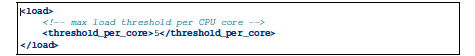 Lattus Tuning
Tuning for maximum number of concurrent users
Update the client daemon configuration file (/opt/qbase3/cfg/dss/clientdaemons/<guid>.cfg) with the following parameters in the config section. 
superblock_mem_limit = 22548578304,3221225472 
nr_put_threads = 1 
nr_get_threads = 1 
rest_put_mode = nonblocking 
rest_get_mode = nonblocking 
Restart the updated client daemon in the Q-Shell (/opt/qbase3/qshell): q.dss.clientdaemons.restartOne(<daemonguid>)
Lattus Tuning
Maximum performance
Update the client daemon configuration file (/opt/qbase3/cfg/dss/clientdaemons/<guid>.cfg) with the following parameters in the config section. 
superblock_mem_limit = 12884901888,12884901888 
nr_put_threads = 8
nr_get_threads = 8 
rest_put_mode = blocking 
rest_get_mode = blocking 
Restart the updated client daemon in the Q-Shell (/opt/qbase3/qshell): q.dss.clientdaemons.restartOne(<daemonguid>)
Burn-In Test
Burn-in test (GET/PUT script)
This is performance test provided by Amplidata/HGST which should be run before the system is deployed in production.
This script can be run from the Controller or from StorNext MDC (having 10G Public network connection).
This script can be tuned to run with 1 or multiple client daemon.
This script can be run with AXR or S3 Interface.
To run the script, create a temporary namespace and allow to run for at least 24 hours.
Burn-In Test
Burn-in test (Script output)
	Getting policy-id of namespace putget for file size	
	Small-Files-Threshold:  bytes
	SAFETY_STRATEGIES=[ "RepairSpread", "DynamicSafety" ]
	NAMESPACE_NAME=putget
	POLICY_ID=4e8a530649274cd4abb7bfc9bd85a6c6
	PUT  RUN ID 7435
	PUT  START 1406057085: Tue Jul 22 14:24:45 CDT 2014
	PUT  16 parallel series of 1 files of 1048576 KiB
	PUT  RATE LIMIT 0 KiB/s
	PUT  END 1406057125: Tue Jul 22 14:25:25 CDT 2014
	PUT  POLICY 16/4, FULL_COPY:false
	PUT  ENCODED DATA HEADER OVERHEAD 430320 bytes
	PUT  ENCODE FACTOR
	PUT  RATE LIMIT 0 KiB/s
Burn-In Test
Burn-in test (GET/PUT script output)
	PUT  DURATION 40.14 sec
	PUT  16 files, 0.3986 files/sec
	PUT  UNENCODED 16777216 KiB, 417967.5137 KiB/sec, 408.1714 MiB/sec
	PUT  ENCODED 27541897.7856 KiB, 686145.9339 KiB/sec, 670.0644 MiB/sec
	GET  ENCODE FACTOR 1.2312
	GET  RATE LIMIT 0 KiB/s
	GET  DURATION 24.45 sec
	GET  16 files, 0.6544 file reads/sec
	GET  UNENCODED READ SIZE PER FILE 1048576 KiB, RANDOM_READ_OFFSET_MIN 0 				bytes, RANDOM_READ_OFFSET_MAX 0 bytes
	GET  UNENCODED 16777216 KiB, 686184.7035 KiB/sec, 670.1022 MiB/sec
	GET  ENCODED 20656423.3392 KiB, 844843.4904 KiB/sec, 825.0425 MiB/sec
	GET  ONELINE 7435 1406057125 16/4 false 322736 1.2312 16 1 1048576 1048576 0 0 24.45 16777216 	686184.7035 20656423.3392 844843.4904 0
Burn-In Test
What to expect after Burn-in Test
Burnin should be run for 24hrs to 48 hrs.
After burn-in test, it provides the throughput summary 
Verify that the performance reported via Burn-in is expected
If not, what needs to be looked
Network issue
Policy configuration
Check the Event log and Dashboard for I/O errors
For the Event list, navigate to Dashboard→ Administration→Lattus Management→ Logging→ Events.
Burn-In Test
What to expect after Burn-in Test
Reviewing the Events
If events about high load on your storage nodes are spotted, consult the Tuning section under Admin Guide
If errors on the high number of processes are spotted, consult the Tuning section under Admin Guide
If I/O errors are spotted
Check the number of generated read/write blacklists for each Storage Daemon
Check the generated response time graphs of the Storage Daemons
Check the monitoring graphs of the controller nodes
Check the number of degraded disks and diagnose them
Burn-In Test
What to expect after Burn-in Test
Reviewing the Monitoring Graphs
Dashboard →Administration →Hardware→ Servers→Controller nodes
Select the desired controller nodes
In the controller node dialog, click on the Monitoring graphs tab.
Analyze the generated graphs. Compare the graphs to the generated load and spot unusual peaks or drops.
Burn-In Test
What to expect after Burn-in Test
Handling Degraded Disks
If disk is auto-decommissioned, replace the disk
If disk is degraded but not auto-decommissioned, consult the Admin Guide – How to handle a degrade disk.
With Lattus 3.4.3, we have auto-decommissioning feature.
Disks part of RAID are not auto-decommissioned.
Burn-In Test
What to expect after Burn-in Test
After the test
When the test is finished and all results are positive or all degraded disks have been reset or removed, remove the temporary namespace and all data put on it via OSMI.
In OSMI, navigate to: Policies and namespaces→ Delete namespace
When prompted to choose a namespace, choose the temporary namespace
It may take several hours until the namespace and all data on it are completely removed.
Lattus Usage: Serviceability
Lattus Usage: Serviceability
Serviceability Features 
Early detection of a problem can decrease or avoid the system downtime.
What kind of issue we normally see
Hardware Failure
Hard drive failure is very common
Memory fault
CPU or Motherboard
PSU failure
Bad controller or bad chassis on storage nodes
Phone Home
RAS event alerts
Lattus Usage: Serviceability
Log collections
Most logs  use log rotate rules
Log rotations happen daily or weekly
Log rotation rules are located in /etc/logrotate.d
Analyzing logs can be achieve with most OS related utilities used for viewing logs
Lattus Usage: Policies
Durability Polices
What Policy to use 
Capacity Planning

Namespace / Buckets :
What is the difference between buckets and namespaces
How does this relates to the MetaStores
Username/Password
Lattus Usage: Policies
Durability Polices (Storage Policy)
User data files stored in HGST/Amplidata namespace/bucket according to a durability policy are referred to as objects.
Two parameter determine the data protection level.
1st parameter determines the spread width : The number of disk drives that will be used to store the encoded data objects.
2nd parameter is drive safety, which is number of drives in a spread width that can be simultaneously unavailable without impacting the Bit Spread's ability to reconstruct the original data.
Lattus Usage: Policies
Completing the configuration
Configuring the Durability Policy
Spread Width : Number of disks over which blocks of equations are spread
Storage Safety : This value defiles the number of disks per object that can be safely lost before data becomes unrecoverable.
Safety Strategy : This value defiles how the policy behave when a full set of disks are not available
Dynamic Safety
Single try and if enough blockstores have succeeded, the PUT will succeed and repair will run in background.
Lattus Usage: Policies
Completing the configuration
Configuring the Durability Policy (cont.…)
Repair Spread
The upload will only succeed if it meets maximum safety. The upload will retry if it doesn’t fit with maximum safety.
RepairSpread and Dynamic Safety (Quantum recommended)
Upload will retry and succeed even if it meets lower safety.
Fail on Stop
As soon as a single blockstore behaves unexpected, a PUT operation will fail. Mainly used in Performance and not recommend in Production.
Superblock Size : The number defines the size in megabytes that large object are broken down into before encoding.
Lattus Usage: Policies
Completing the configuration
Configuring the Durability Policy (cont.…)
Data Balance : This value defines how data should be spread at the data center, rack and system levels.
AXR and S3 Defaults
If AXR (Lattus REST) is selected, the durability policy will be selected when creating a new namespaces.
If S3 is selected, the new S3 bucket will use the durability policy unless specified otherwise on a per user basis.
Create Durability policy in CMC > Dashboard > Administration > Storage Management > Storage Policies
Lattus Usage: Policies
Durability Polices Storage Overhead
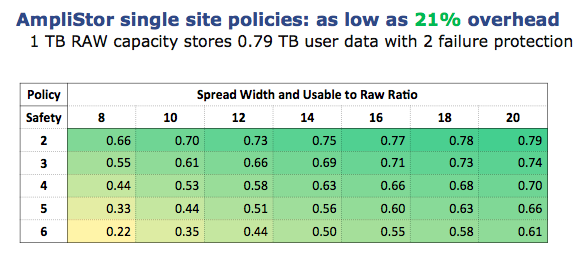 Lattus Usage: Policies
Durability Polices
What Policy to use ?
In single rack or single site environment,  Quantum recommends 20/4. For smaller configuration (storage node < 20) Quantum recommends 16/4.
Or depending how much data protection customer needs with penalty of raw data overhead.  
Multi-Geo environment
3 Site with storage nodes at 2 site : Its usually ( spread width / 2 ) + 2
For example : 20/12
3 Site : Its usually (spread width /3) + 1 
For example : 18/7 
So even one site is lost, the data can be reconstructed from other site
Data is spread across the number of data centers evenly and will satisfy the read request from the lowest latency location
Lattus Usage: AXR Namespace vs. S3 Bucket
Lattus Usage: Username/Password
Namespace / Buckets : Username/Password
S3 buckets always have username/password but AXR namespace may or may not.
Username/password with AXR namespace
Create a user with password on Lattus using “qshell”.
root@mdh1-controller1:~# /opt/qbase3/bin/dss --user-add sjoshi --secret sjoshi123
{ 'version':0, 'id':2, 'name':'sjoshi', 'secret':'(not_shown)', 'status':'ACTIVE', 'seq':0, 'default_policy_id':None, 'num_s3_namespaces':0, 'default_small_files_policy_and_threshold':None, 'custom':{  } }

Turn off the inheritance
 root@mdh1-controller1:~# /opt/qbase3/bin/dss  --permission-flags-set  /namespace/UserPassword-1 --permission-flags  “ “
Lattus Usage:  Username/Password
Namespace : Username/Password (cont.…)
Set the permissions for specific user
root@mdh1-controller1:~# /opt/qbase3/bin/dss --permissions-set /namespace/UserPassword-1 --user-name sjoshi --permissions "UPDATE,LIST,DELETE,CREATE,READ"
["UPDATE","LIST","DELETE","CREATE","READ”]
Verify the permission.
root@mdh1-controller1:~# /opt/qbase3/bin/dss --permission-settings-get /namespace/UserPassword-1
	"Flags":[],
	"User-Permissions”:
 	{
	"sjoshi":["UPDATE","LIST","DELETE","CREATE","READ”]
	}
	}
Lattus Usage: Policies
S3 Buckets : Username/Password
Add a S3 user using “qshell”, for example : username = ‘s3user’ and password = ‘s3password’
	q.dss.manage.addUser('s3user', 's3password')                           
	Out[2]: 
		{'bucket_list': [],
		 'custom': {},	
		 'default_policy_id': None,
		 'default_small_files_policy_and_threshold': None,
		 'id': 2,	
		 'name': 's3user',
		 'secret': '(not_shown)',
		 'seq': 0,
		 'status': 'ACTIVE',
		 'version': 0}
List the policy and note policy ID (CMC or qshell). Qshell command to list the policy	
q.dss.manage.listPolicies()
Add the storage policy to the default setting of the S3 user created (using qshell).
q.dss.manage.changeUser(userName='s3user’,defaultSettings={'policyID':'bc78f35950e5492c9bf7b5f690c461ec'})  
Now with StorNext GUI or ‘s3cmd’ you can create S3 bucket and use them (Covered later in StorNext GUI Configuration)
Lattus Usage: Policies
S3 Multipart Configurations
When S3 is configured following default settings are used in Lattus













Lattus support up to a maximum of 10,000 parts per object
These parameter can be defined or over-written in following DSS configuration file
opt/qbase3/cfg/dss/clientdaemons/<guid>.cfg)
StorNext GUI Configuration
StorNext GUI Configuration
StorNext GUI configuration 	
StorNext GUI users can configure the Object Appliance, protocol, controllers  , I/O path ,namespaces/bucket and Storage policies
Require “Manage Object Storage Settings” user admin access
Amplidata/HGST integration
Users can’t create AXR namespaces from the SN GUI
Users can create S3 bucket from the SN GUI
Lattus-M and RYO MDC
Storage Manager solution
Require object_storage license key
SN GUI wraps /usr/adic/TSM/exec/fsobjcfg CLI command
StorNext GUI Configuration
Tools > Lattus Certificate.
Self signed Certificate : SN GUI allows you to create or import self sign certificate
With StorNext 5.2 and Q-cloud, StorNext support both system installed Certificate and Self sign Certificate
Default , StorNext try to use the system installed certificate unless sysparam overrides the certificate.
If you are working with Lattus self sign certificate and Q-cloud (highly unlikely), you should move self sign certificate to the system default location.
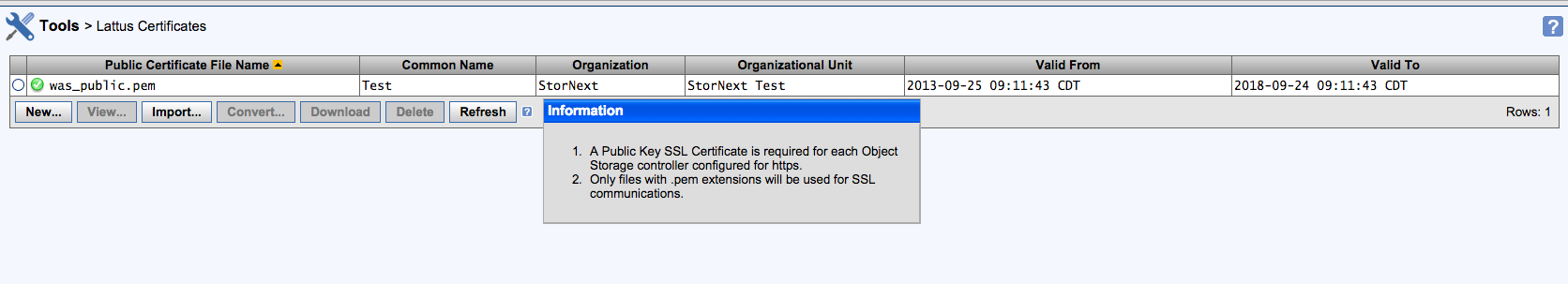 StorNext GUI Configuration
HTTPS Default CA ROOT Certificate File or Path
Beginning in StorNext 5.2, /usr/cvfs/config/ssl is no longer the default repository that is referenced by Storage Manager for SSL certificates when using HTTPS. 
The default Certificate file or repository will depend on the OS vendor
• Debian Systems: /etc/ssl/certs/ca-certificates.crt 
• Red Hat: /etc/pki/tls/certs/ca-bundle.crt or /usr/share/ssl/certs/ca-bundle.crt
 • SUSE: /etc/ssl/certs/
If you are using /usr/cvfs/config/ssl you will have to set 
FS_OBJSTORAGE_CAPATH=/usr/cvfs/config/ssl in the /usr/adic/TSM/config/fs_sysparm_override file
StorNext GUI Configuration
Configuration > Storage Destination > Lattus Object Storage Tab
OBJ component states are read from the SM database
Launch Manager opens a new browser Windows and open Amplidata CMC
Set OBJ component offline/online
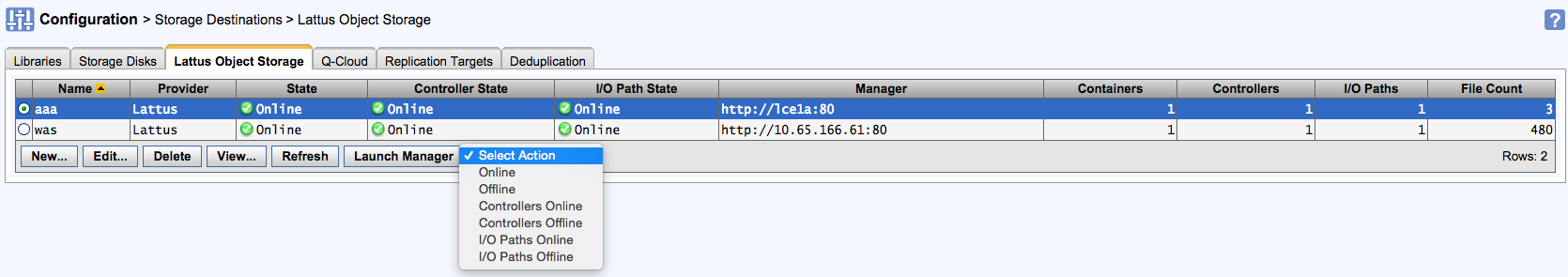 StorNext GUI Configuration
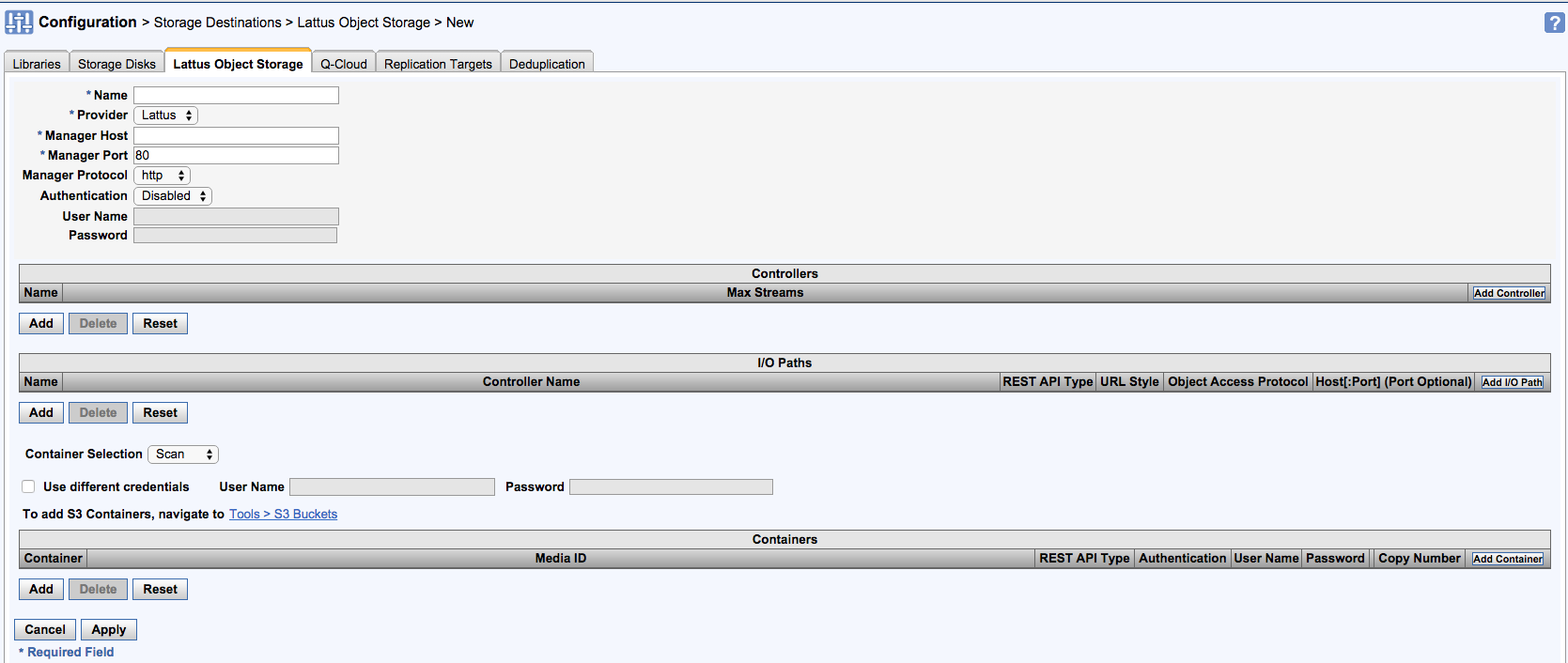 StorNext GUI configuration Walk-thru	
Lattus-M Object Storage Destination > New
StorNext GUI Configuration
Appliance Configuration
Manager Host can be IP or DNS
Select HTTP or HTTPS for Manager Traffic (CMC GUI access)
Enable / Disable Authentication
Global Username/Password for all namespace
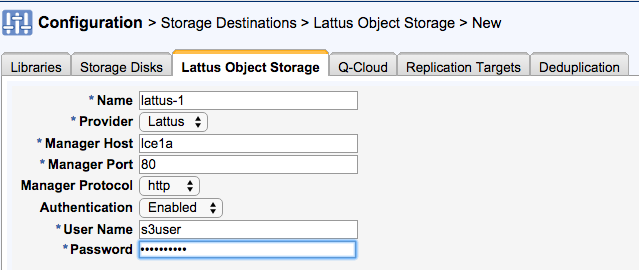 StorNext GUI Configuration
Adding a new controller
Click ‘Add’ to insert new controller row, give it a name.
Change max stream if needed.
Default number of stream is 48 which can be adjusted from 1 to 200.
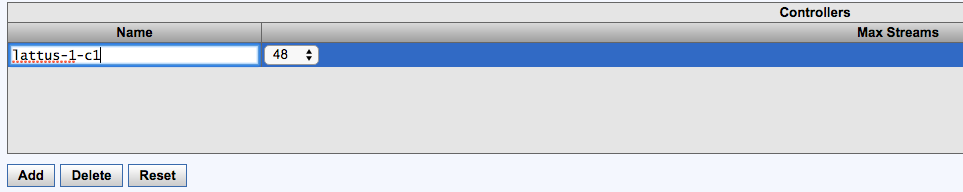 StorNext GUI Configuration
Adding “Endpoint Connections” or I/O path
REST API can be either AXR or S3
URL style can be PATH or VHOST 
Protocol can be selected for object access , i.e. HTTP or HTTPS
Endpoint can be IP or hostname along with port number.
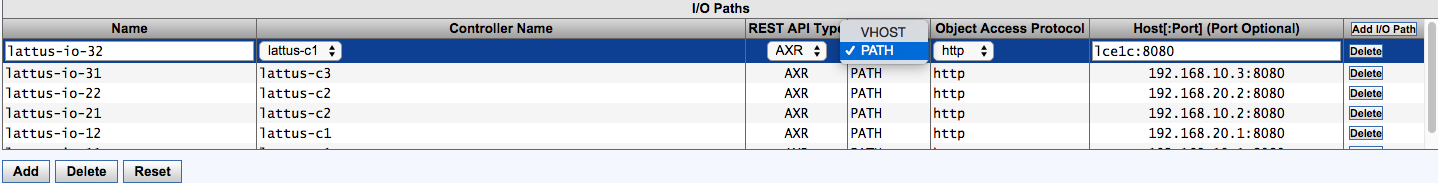 StorNext GUI Configuration
Adding a Namespace (NS Created on CMC)
Select Container selection 
Scan : GUI will query the controllers and create drop down list
Manual : Users manually type in NS name
Enter SN media ID (user input)
Authentication : If NS is owned by particular user, enter the details.
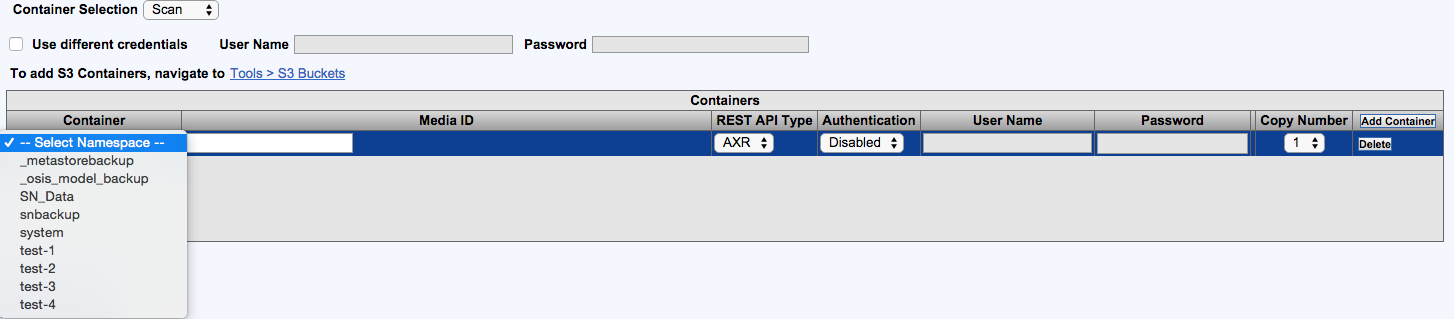 StorNext GUI Configuration
Click Apply to create or Edit Object Destination
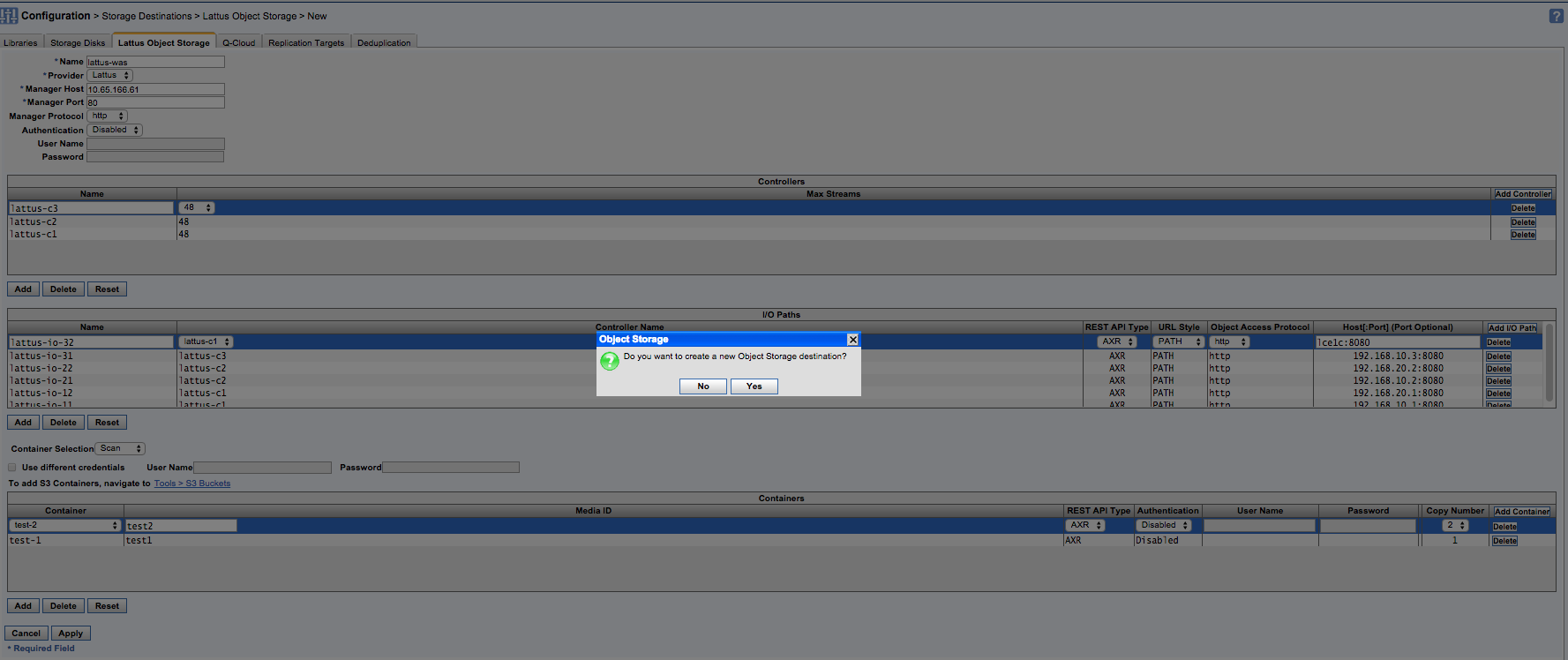 StorNext GUI Configuration
Creating S3 bucket
SN GUI allows creation of S3 bucket
Assuming Lattus is already configured for S3
Current protocol supported is HTTP
Allows you to scan to list the existing bucket
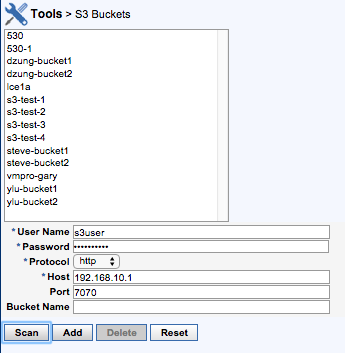 StorNext GUI Configuration
Creating Object Storage with S3
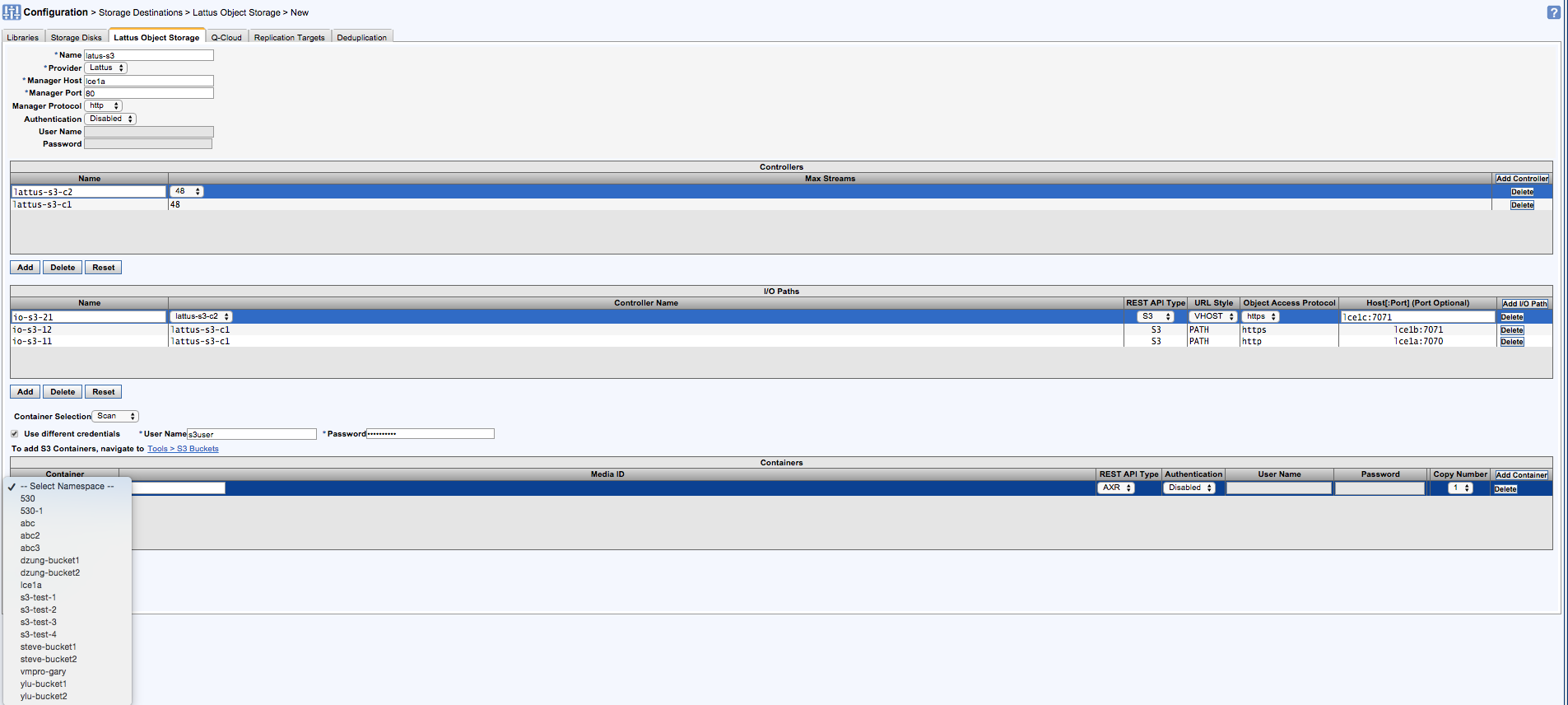 StorNext GUI Configuration
Set Object Storage Component Offline/Online
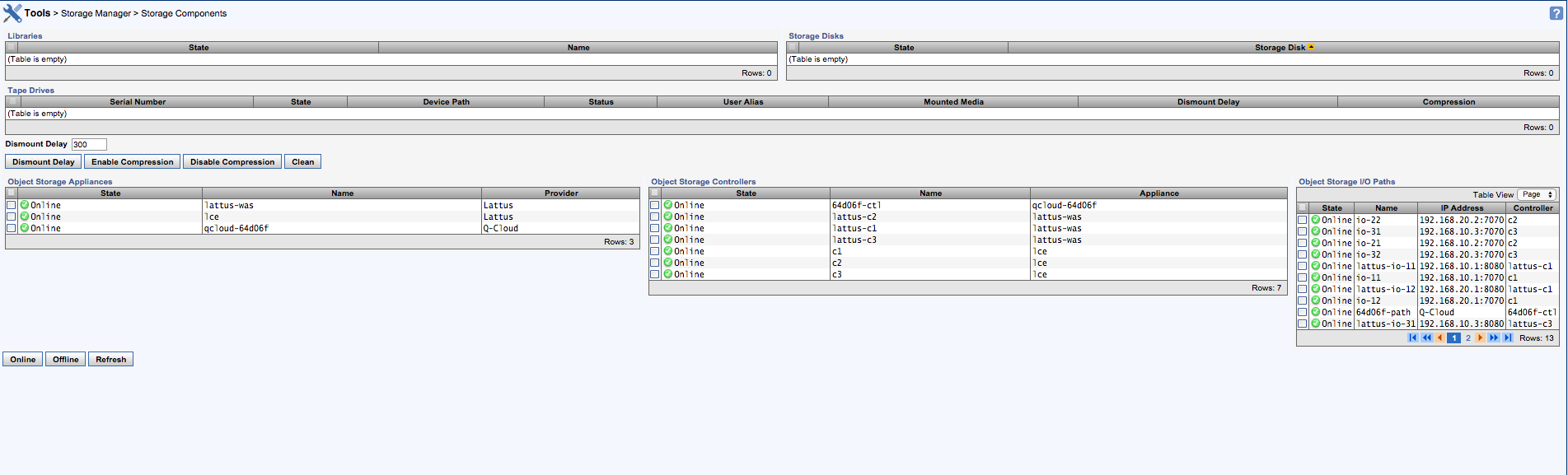 StorNext GUI Configuration
DDM with Object Storage
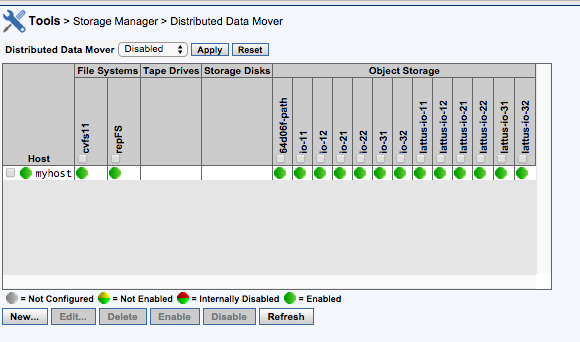 StorNext GUI Configuration
Storage Manager Policies and Object Storage Media
There are two object storage media type
Lattus for AXR Namespace
S3 for S3 buckets
Available in Steering tab while creating Storage Manager policy.
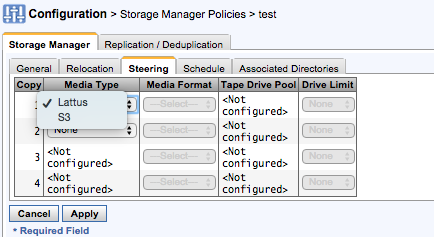 StorNext GUI Configuration
Set Object Storage Component Offline/Online
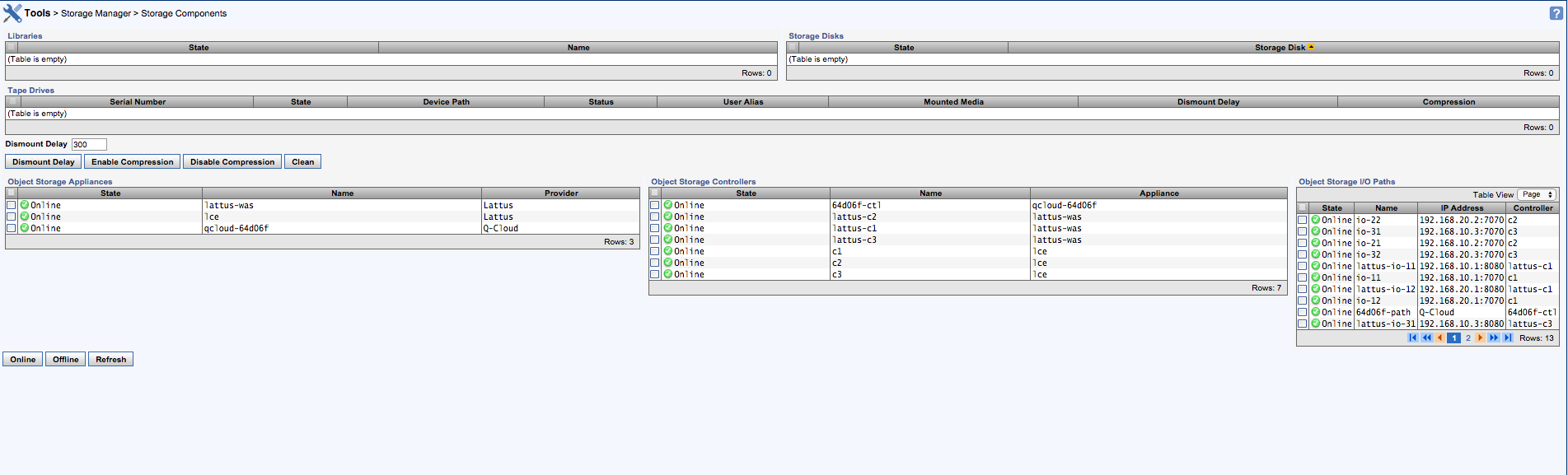 Lattus Upgrade
Lattus Upgrade
Check before upgrading
Determine all existing or potential issues prior to upgrade.
Determine the timing for the upgrade.

Upgrade Failure
Known issues
Steps for resolution
Lattus Upgrade
Upgrade Steps and expected duration
Upgrade of the management node. 
Upgrade of all storage nodes and controller nodes. 
This takes 2-3 minutes per storage node and is done sequentially.
After each storage node upgrade, it is automatically restarted.
Upgrade of the CMC. This typically takes about 5 minutes.
Restart of the storage daemons. This takes 5-6 minutes per storage node.
Restart of the client daemons. This takes a couple of seconds per client daemon.
Manually restart of all controller nodes. This takes 2-5 minutes per controller node.
Lattus Upgrade
Before you start the upgrade
Run a health check on your environment and resolve all issues that are identified.
If there are events indicating that a MetaStore is lagging behind, refrain from upgrading and make sure that none of your MetaStores are lagging behind.
Replace the disks that are part of boot disks and has been degraded/decommissioned.
Look for md0/md1 in the disk under storage nodes section.
If there are any bad or degraded disks, decommission them before you start the upgrade.
Ensure that all the MetaStores are up and none of them are degraded.
Lattus Upgrade
Before you start the upgrade
In the list of Unmanaged Devices, look for the nodes which have status ACTIVE.  Then either initialize the ACTIVE node or clean it.
Cleanup using qshell “q.amplistor.cleanupMachine(‘MAC’)

When upgrading from Lattus 3.4.x, disable the auto-decommission disks policy.
There is a issue and may mark few disk as degraded when upgrading to 3.6.0

Dashboard > Administration > Lattus Management > Policy and disable “Auto decommission disks”
Lattus Upgrade
Check before upgrade
Upgrading to 3.6.0 is supported via the following upgrade paths:
Lattus Upgrade
Run the upgrade.
Download the latest patch and check the md5-hash.
Put the downloaded .tgz file on the Lattus management node in your root home directory.
Extract the package:
tar xzf Lattus_3.6.0.tgz -C /opt/qbase3/
Open a screen session on the management node and script to capture terminal output.
screen -S 3.6.0.upgrade ; script –f /var/tmp/upgrade-3.6.0	
Execute the upgrade tool:
cd /opt/qbase3/utils/ ; ./apply_package.py -d –p Lattus_3.6.0
At the end of running this command, you are asked to restart the controllers of your environment:
Please reboot following controller nodes if they were not rebooted yet [<list of controllers>]
Lattus Upgrade
Run the upgrade (cont....)
When your management node is restarted, restart the other controllers via the CMC.
One controller node at a time, and wait until controller is fully functional.
When all the controller nodes are restarted, login to  management node
Run the script with –r (restart your client daemons)
cd /opt/qbase3/utils/ ; ./apply_package.py -r –p Lattus_3.6.0
Complete the upgrade  with following command
cd /opt/qbase3/utils/ ; ./apply_package.py -c –p Lattus_3.6.0
Lattus Upgrade
Upgrade Failure – failing node upgrades will cause the apply_package script to stop.

Known upgrade failures:
AU-821 - Old kernel images are not removed after upgrade (QTM-962)
 AMIF-4992 - Degraded disks after upgrade from 3.4.x (QTM-913)
 AU-661 - Installation of patch version v may fail because the monitoring agent cannot be stopped (QTM-635)
Note that restarting the upgrade client daemon will cancel ongoing read/write requests.  Also note that Lattus doesn’t support Rolling Upgrades.
Lattus Upgrade
In case upgrade fails:

Check the logs and confirm which nodes have been upgraded and which have not.

Spot the node where the failure happened and ensure the problem is  resolved.

Execute the upgrade tool again on the management node:
Lattus Upgrade
Mandatory steps after Upgrade
If you have disabled Auto decommissioning policy before upgrade, enable it.	
Verify the Tuning parameter and make changes if necessary.
If any of the disks appears degraded during upgrade, reset the disk using CMC.
Make sure HTTPS certificate are available and secure connection can be established from the client.
Any pound configuration changes apart from default will be over written by default value, you may need to re-apply pound settings.
Lattus Upgrade
Contact Information
Email: Sunil.Joshi@Quantum.com
Phone 651-343-3766
THANK YOU
© 2013 Quantum Corporation. Company Confidential. Forward-looking information is based upon multiple assumptions and uncertainties,does not necessarily represent the company’s outlook and is for planning purposes only.